Synchronie entre espèces dans la survie des passereaux communs : quelle contribution du climat?
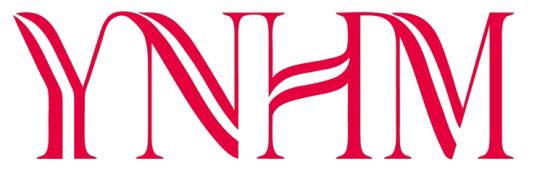 Manon Ghislain
Supervisors : Henry P.-Y., Jiguet F.
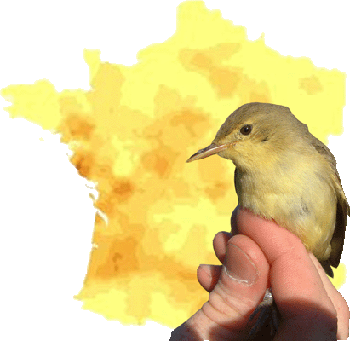 CRBPO
Centre de Recherches
sur la Biologie des
Populations d’Oiseaux
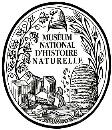 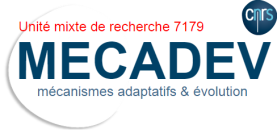 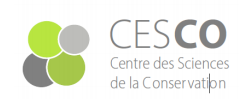 Introduction
Contexte
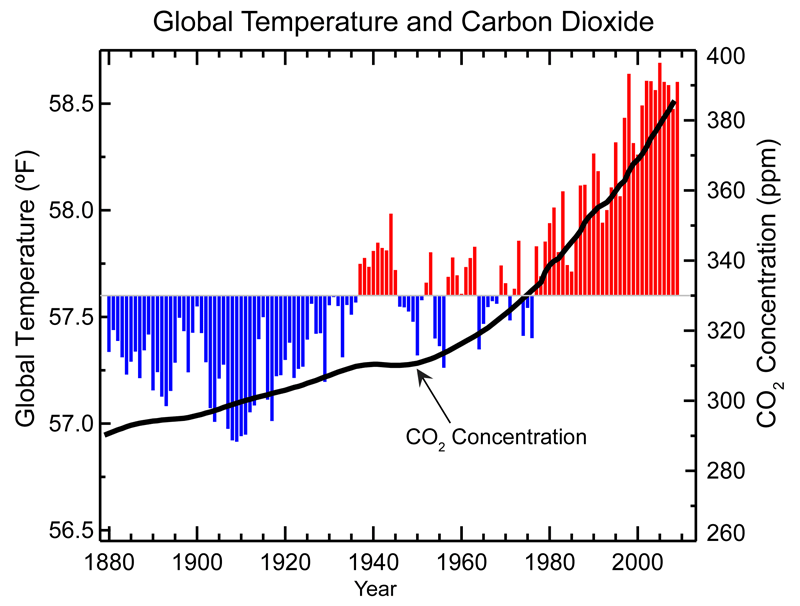 National Oceanic and Atmospheric Administration, "Global Climate Change Indicators," www.ncdc.noaa.gov (accessed Apr. 13, 2010)
[Speaker Notes: La normale est la moyenne des températures relevées sur les trente dernières années. Il s'agit d'une convention mondiale recommandée par l’Organisation météorologique mondiale (OMM). Constituant une période suffisamment longue pour être pertinente tout en prenant en compte les évolutions climatiques, elle sert ensuite de référence à l’ensemble des données. Les températures du début du XXe siècle sont ainsi comparées à la normale actuelle, basée sur les relevés entre 1980 et 2010 (dernier calcul en date de la normale par Météo France). Elle fait ainsi ressortir les températures inférieures connues au cours du siècle précédent et l’augmentation progressive du début du XXIe siècle.]
Introduction
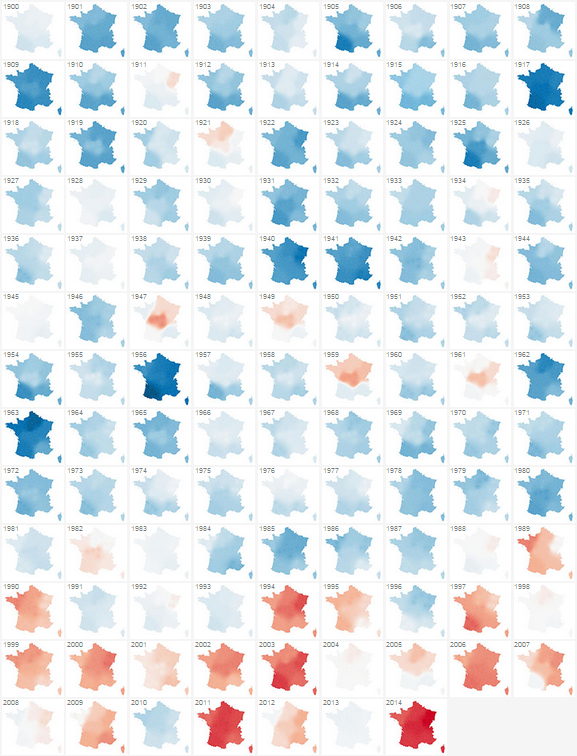 Contexte
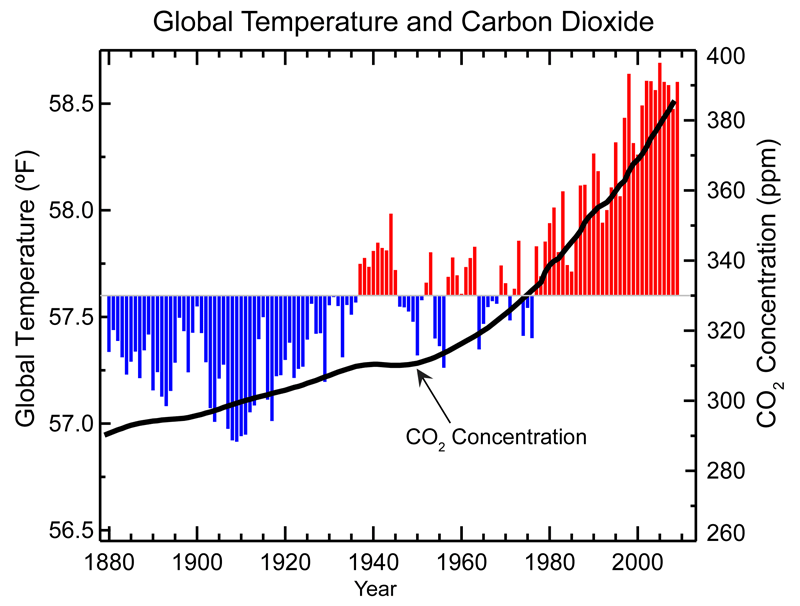 Tendance des 25 dernières années
National Oceanic and Atmospheric Administration, "Global Climate Change Indicators," www.ncdc.noaa.gov (accessed Apr. 13, 2010)
Météo France
[Speaker Notes: La normale est la moyenne des températures relevées sur les trente dernières années. Il s'agit d'une convention mondiale recommandée par l’Organisation météorologique mondiale (OMM). Constituant une période suffisamment longue pour être pertinente tout en prenant en compte les évolutions climatiques, elle sert ensuite de référence à l’ensemble des données. Les températures du début du XXe siècle sont ainsi comparées à la normale actuelle, basée sur les relevés entre 1980 et 2010 (dernier calcul en date de la normale par Météo France). Elle fait ainsi ressortir les températures inférieures connues au cours du siècle précédent et l’augmentation progressive du début du XXIe siècle.]
Introduction
Les changements directionnels  du climat altèrent le fonctionement des populations d’oiseaux
Expansion / réduction de la répartition
Modifications de la phénologie
Tendance des tailles de pop
Expansion vers le nord
Déclin des espèces adaptées au froid
Dates de reproduction précoce / plus flexible
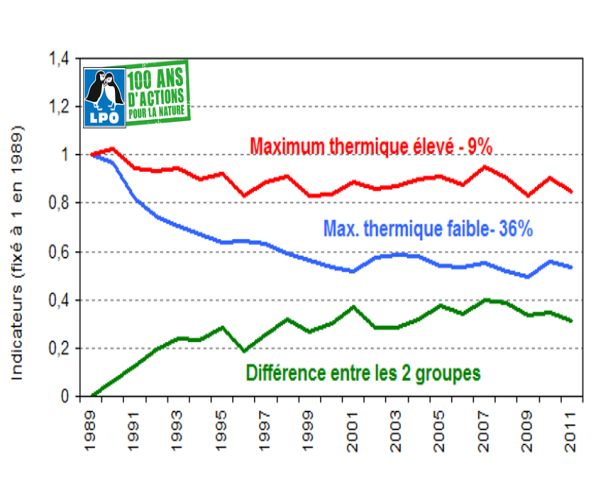 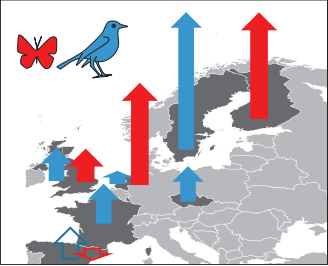 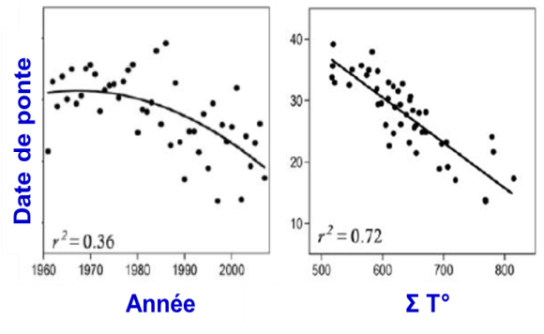 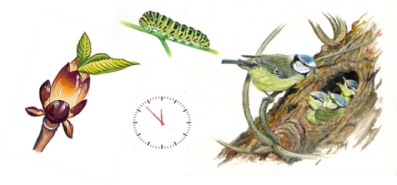 Devictor et al. 2012
Gregory et al. 2009
Jiguet  et al. 2010
Charmantier et al. 2008
Introduction
Les changements directionnels  du climat altèrent le fonctionement des populations d’oiseaux
Range expansions / reductions
Expansion / réduction de la répartition
Phenological shifts
Modifications de la phénologie
Long-term trends in population size
Tendance des tailles de pop
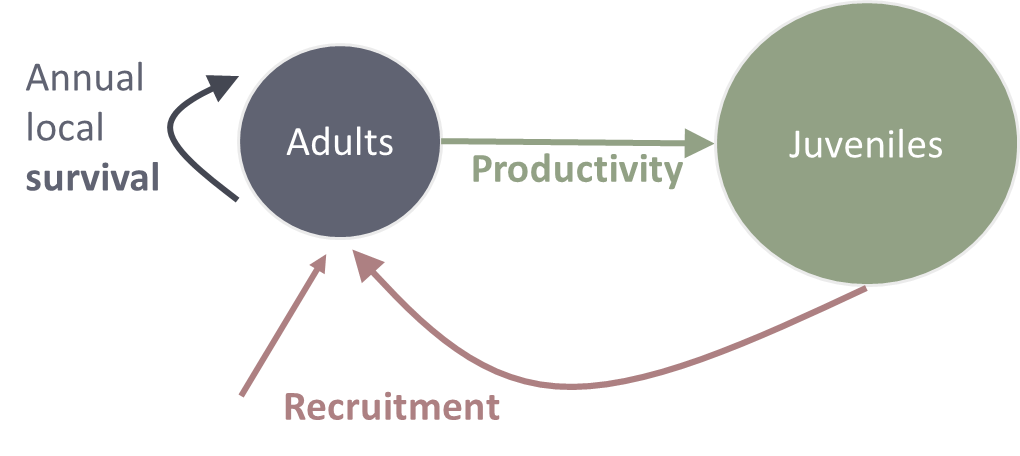 Essentiellement basé sur des données de comptage => distribution, abondance…
Quels mécanismes démographiques sous-jacents?
Dynamique d’une population locale
Introduction
Processus démographiques des passereaux communs
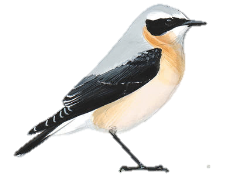 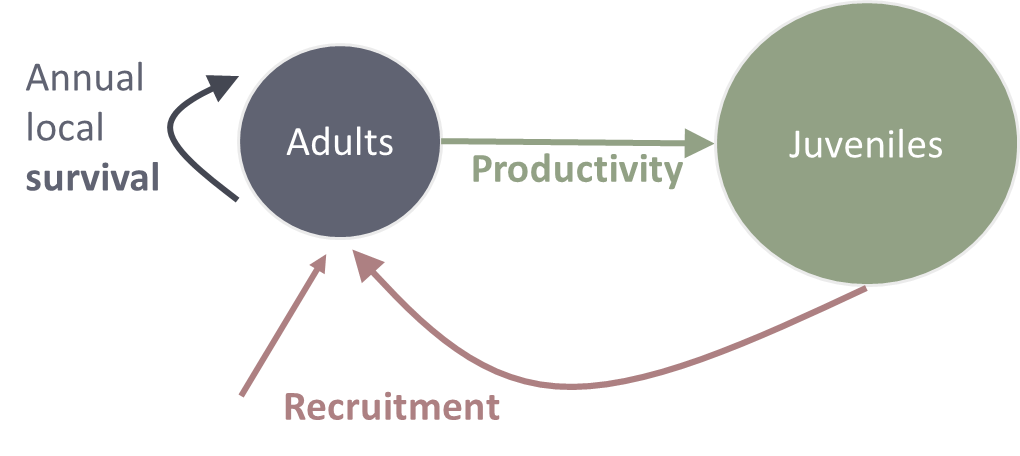 Van Oosten et al. 2015
Sensibilité du taux de croissance d’une population (mesuré par l’élasticité) à :
La fécondité ,  la survie des 1A, la survie des adultes, le taux d’immigration
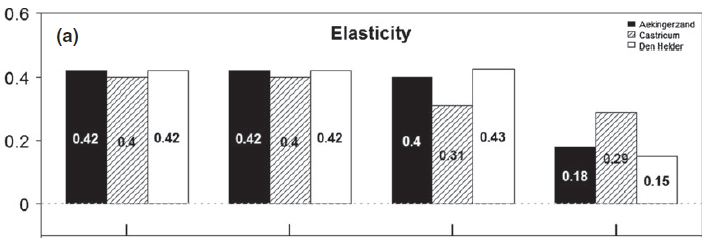 Dynamique d’une population locale
Elasticity
Introduction
Processus démographiques des passereaux communs
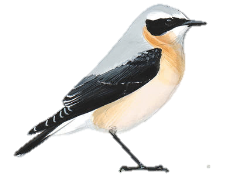 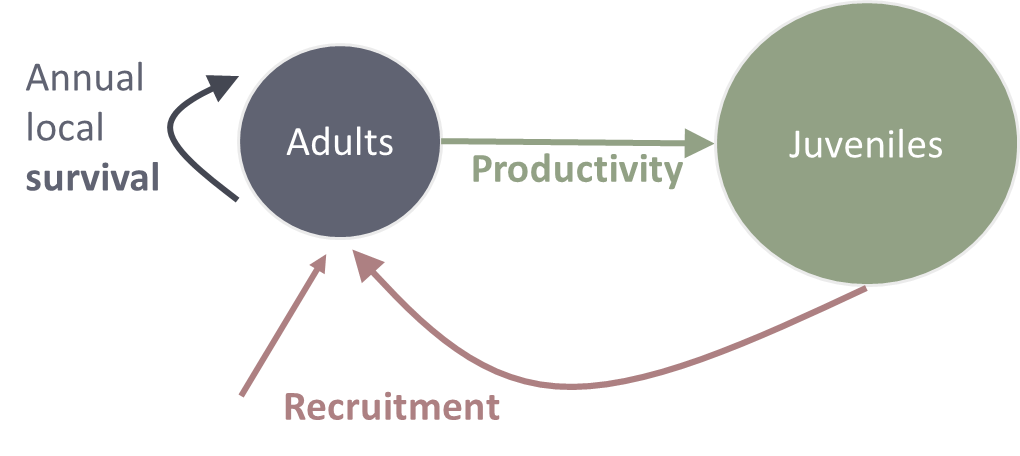 Van Oosten et al. 2015
Sensibilité du taux de croissance d’une population (mesuré par l’élasticité) à :
La fécondité ,  la survie des 1A, la survie des adultes, le taux d’immigration
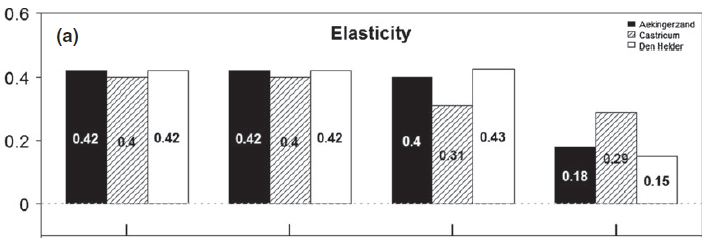 Dynamique d’une population locale
Elasticity
Introduction
Déjà réalisé
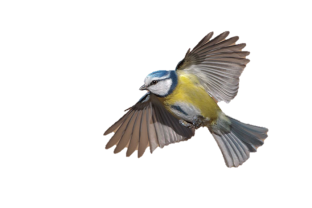 Grosbois et al. 2006
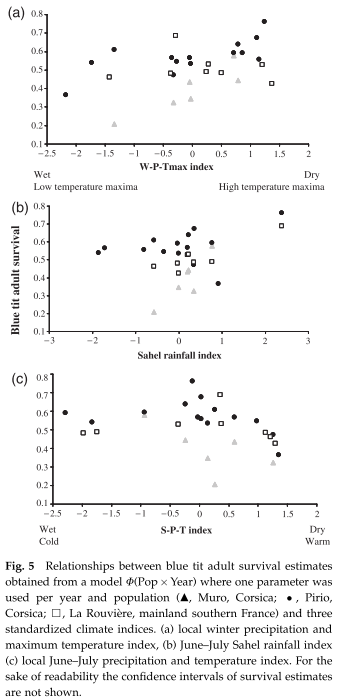 ->Effet synchronisant du climat sur 3 populations
Seulement sur une espèce!
Introduction
Déjà réalisé
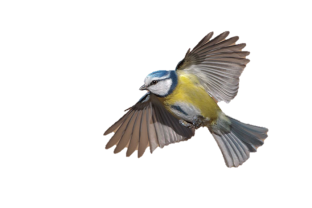 Grosbois et al. 2006
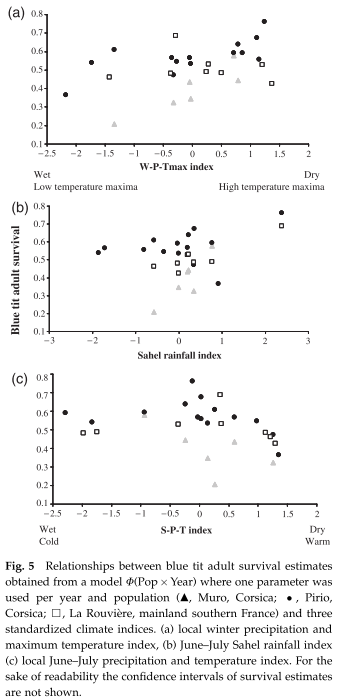 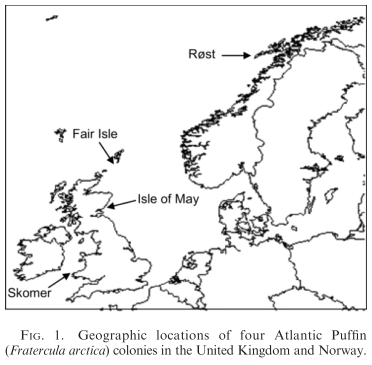 Grosbois et al. 2009
->Effet synchronisant du climat sur 3 populations
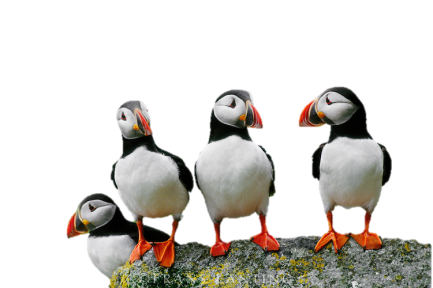 Seulement sur une espèce!
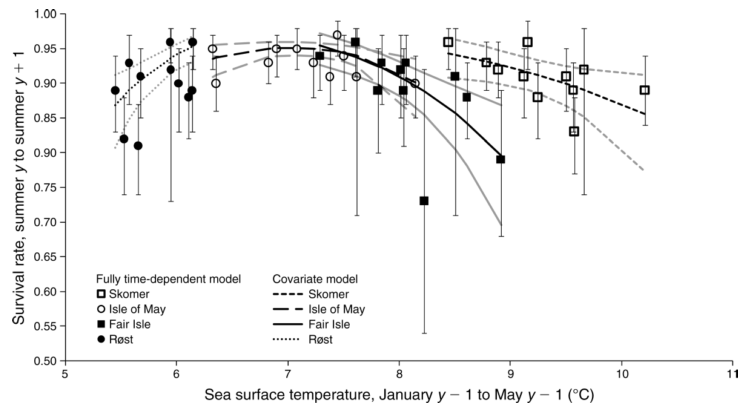 -> Synchronie de la réponse au climat entre 4 populations
-> Large échelle spatiale
Seulement une espèce (marine)!
Introduction
Questions(1) Est-ce qu’il y a une synchronie parmi les espèces dans la variation de survie annuelle?...
Forte synchronie
Adult survival
Faible synchronie
Years
Introduction
Questions(1) Est-ce qu’il y a une synchronie parmi les espèces dans la variation de survie annuelle?...
Forte synchronie
Effet global expliquant cette synchronie
Adult survival
Faible synchronie
Years
Introduction
Questions(2) … et donc une réponse globale des espèces aux variations climatiques?
Climate effect
Forte contribution du climat
Year effect
Adult survival
Faible contribution du climat
Climate
Méthodes
STOC-Capture
Données de survie
Large échelle spatiale
Passereaux communs
Fluctuations climatiques
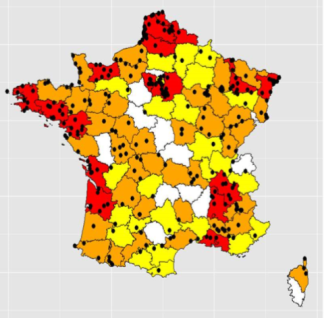 CMR
140 000 data
88 000 adultes
Multi-sites (254 sites)
Multi-espèces
(23 espèces)
Long-terme
(25 années)
Méthodes
Espèces étudiées
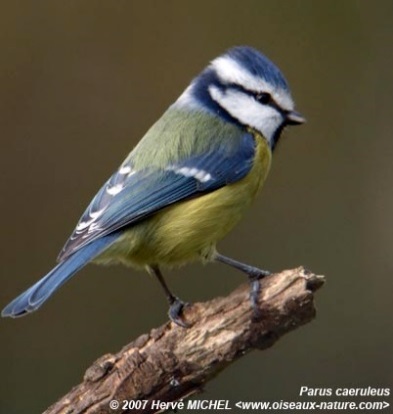 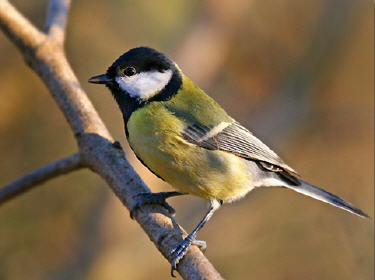 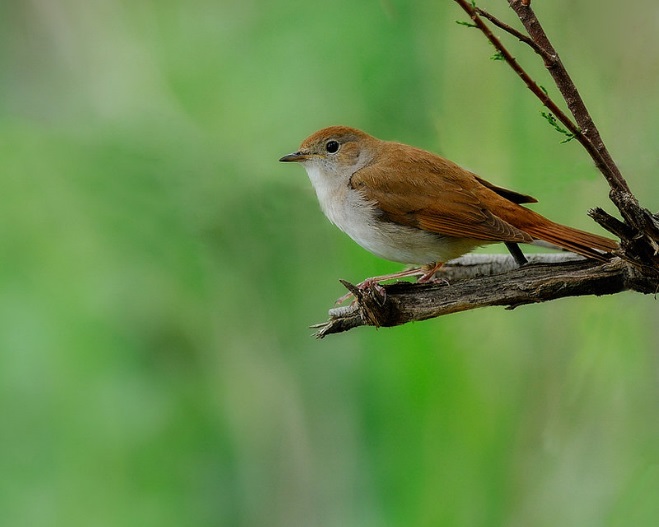 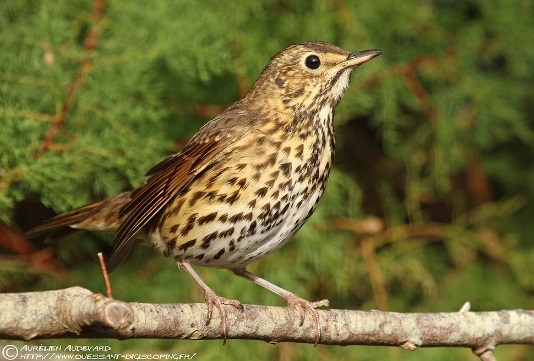 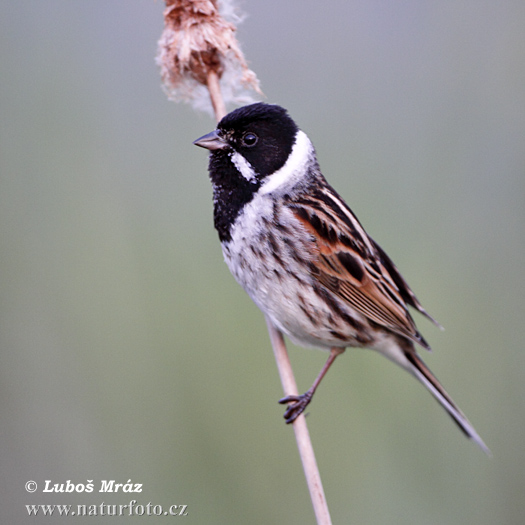 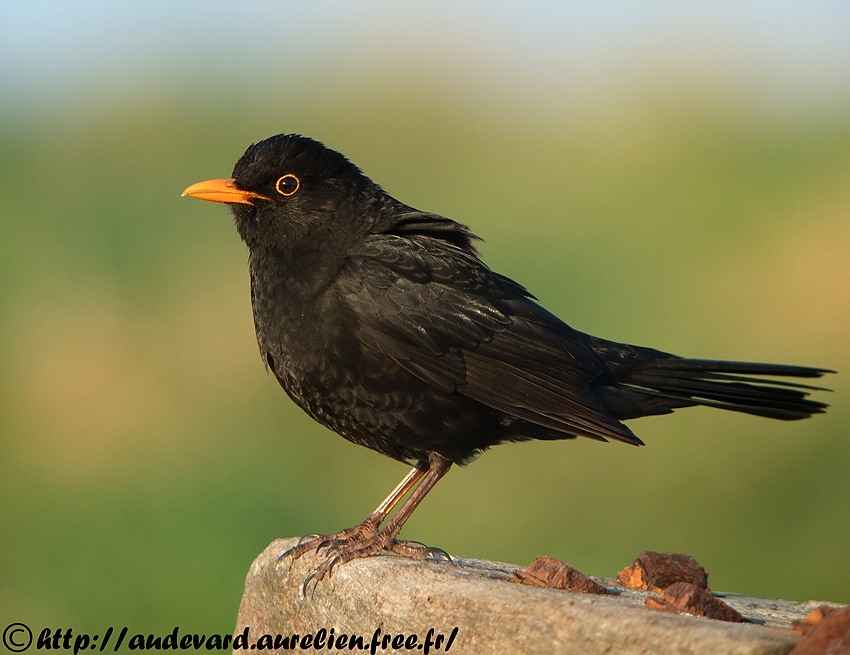 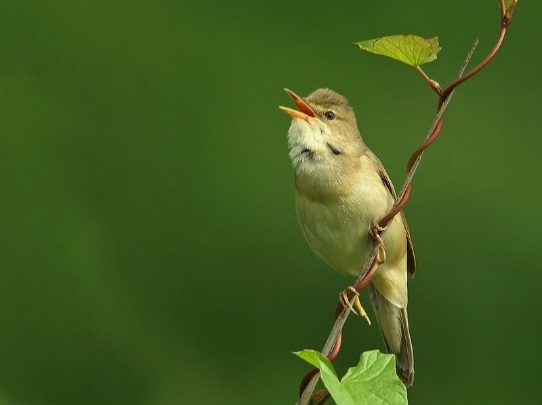 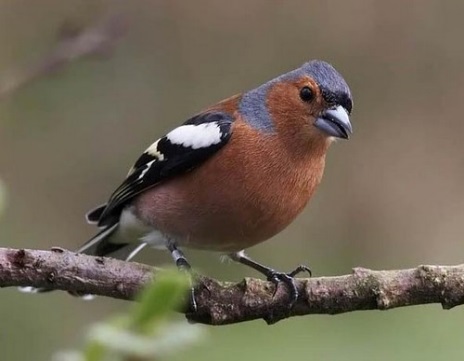 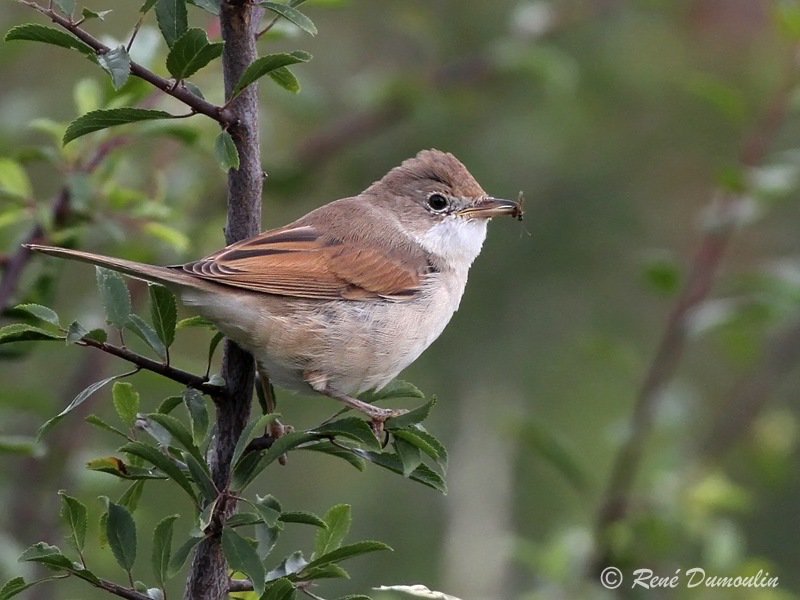 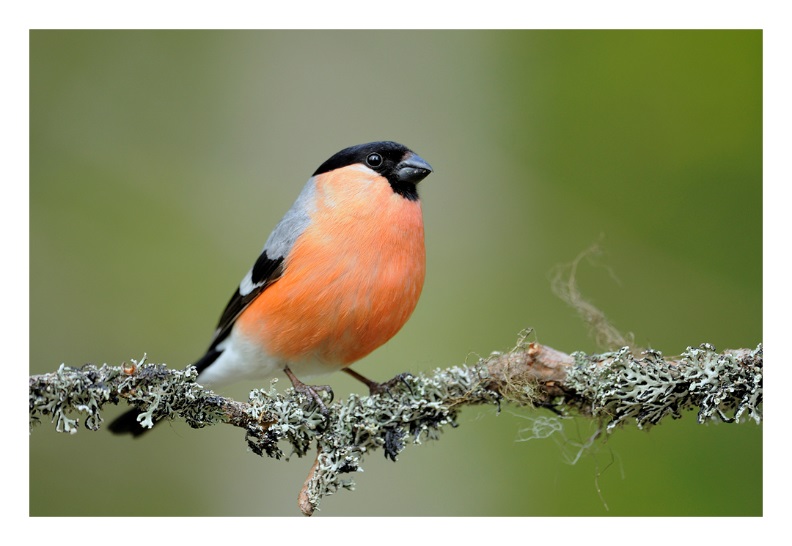 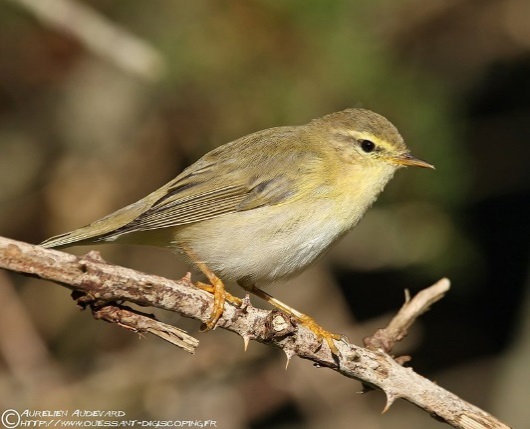 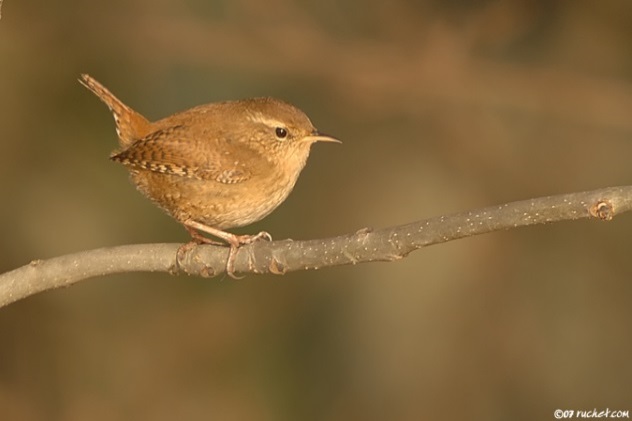 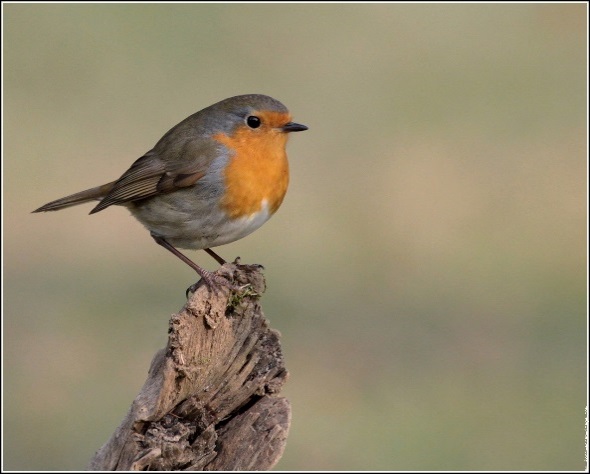 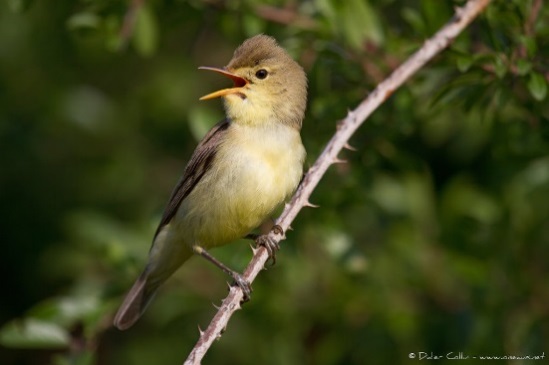 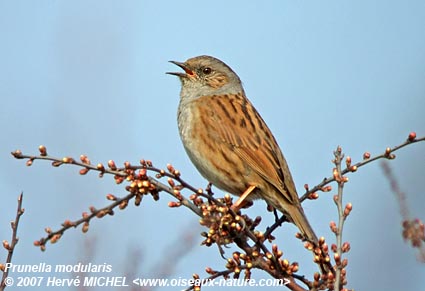 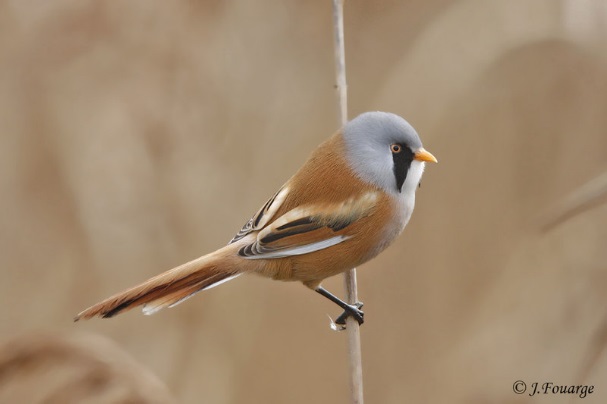 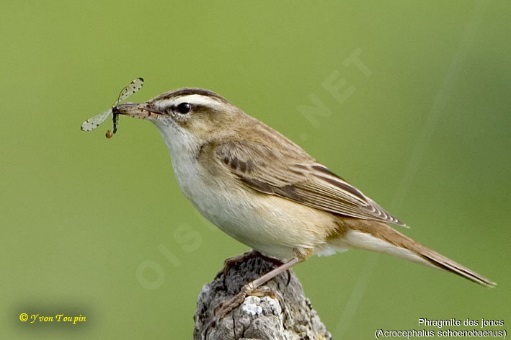 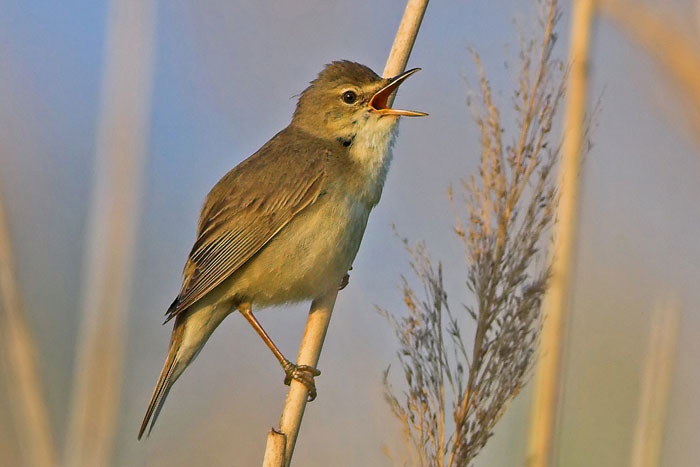 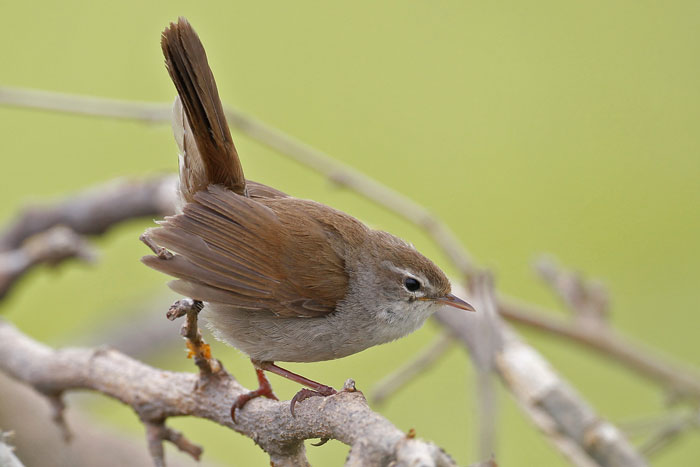 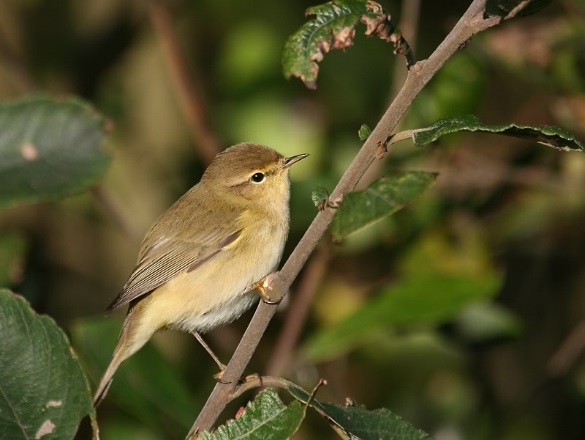 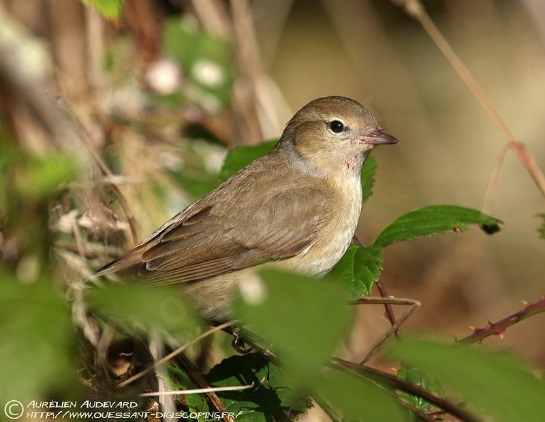 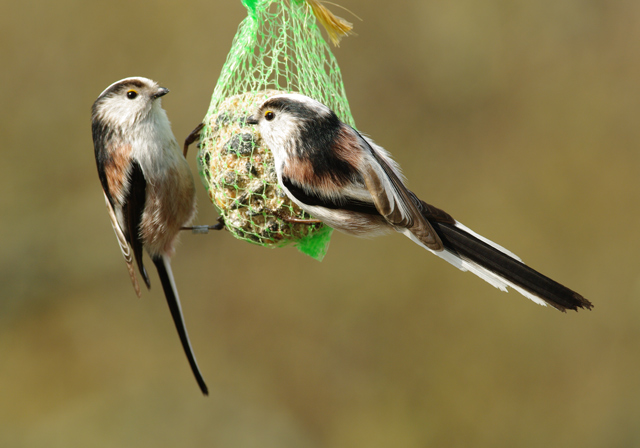 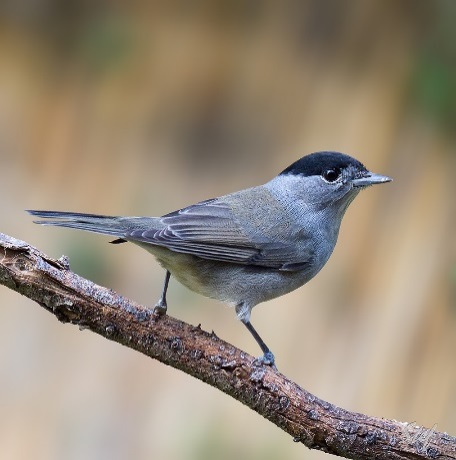 Méthodes
Capture-Marque-Recapture modèleset variables d’ajustement
JAGS (Just Another Gibbs Sampler) 
“It is a program for analysis of Bayesian hierarchical models using Markov Chain Monte Carlo (MCMC) simulation.”
Survie adulte
Probabilité de capture
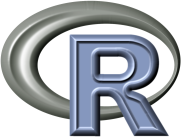 Methodes
Capture-Marque-Recapture modèleset variables d’ajustement
Large communauté d’oiseaux 
+ 
large échelelle spatiale : jamais réalisé!
Espèces
23
Sexe
Random (site)
254
Survie adulte
Probabilité de capture
Transient or resident
Individual heterogeneity
Méthodes
Variables climatiques : deux périodes critiques
Période de reproduction : printemps
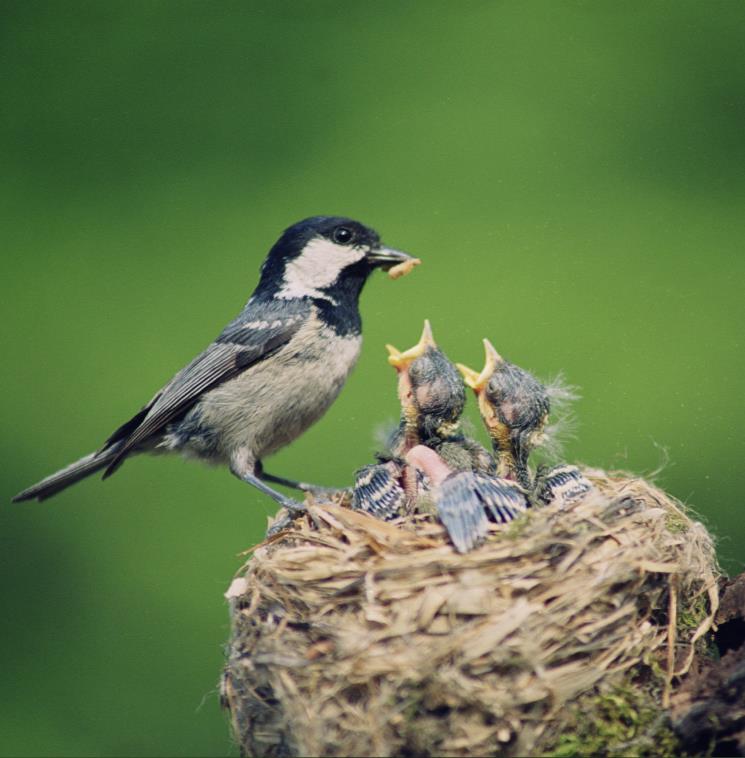 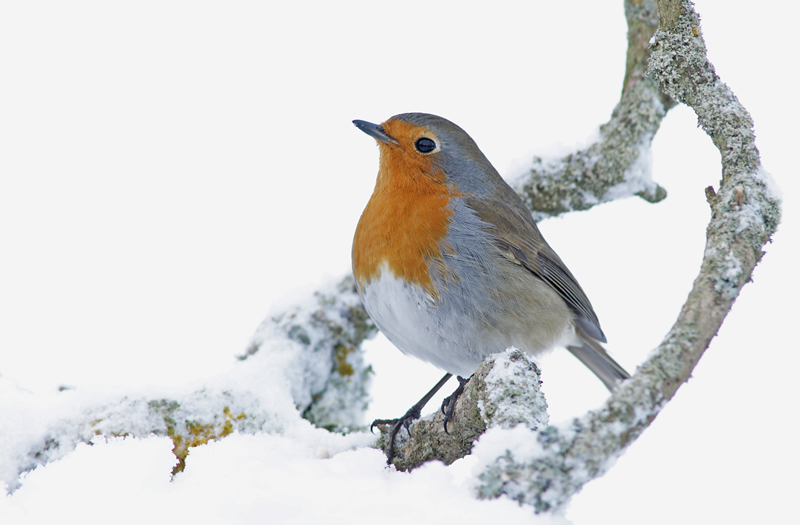 Hiver
Méthodes
Variables climatiques :les plus communément utilisées
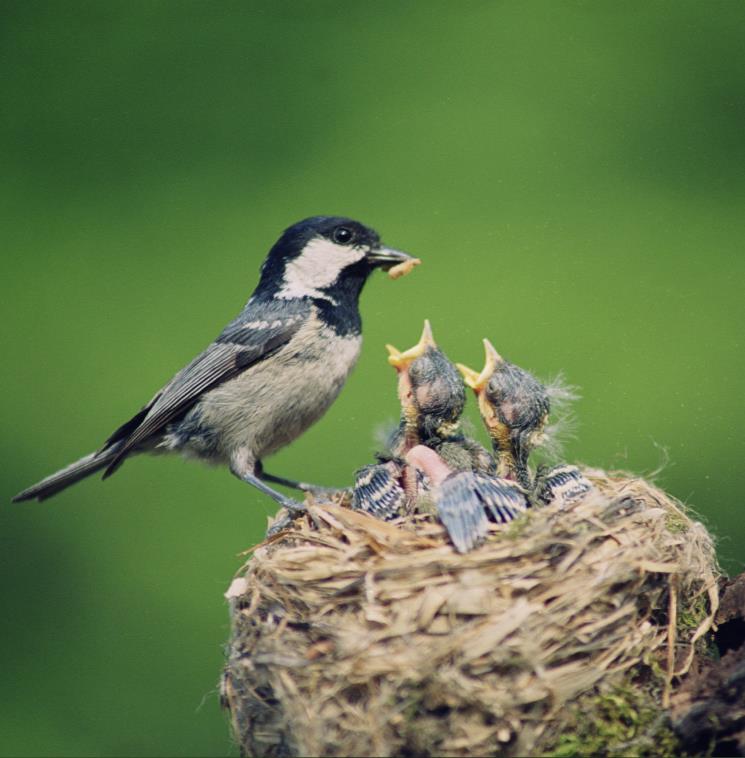 Période de reproduction : printemps
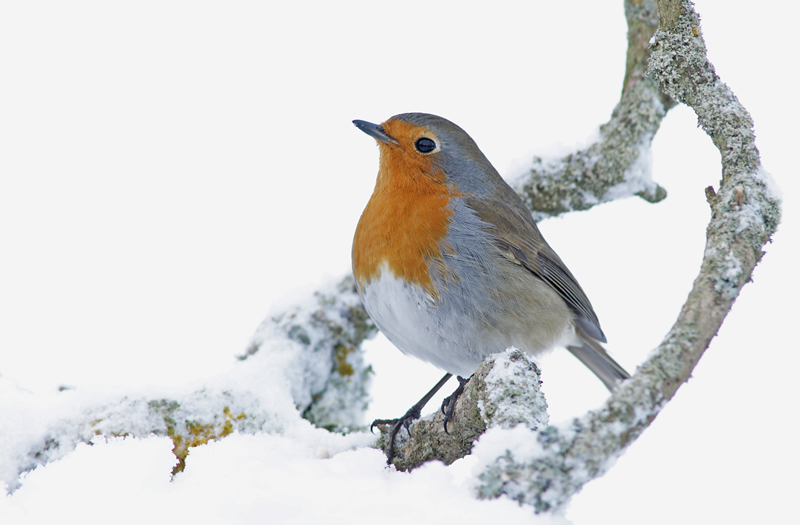 Hiver
Anomalies locales

Température 






Précipitations
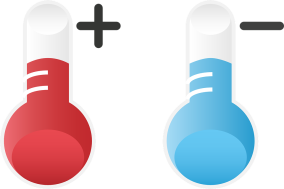 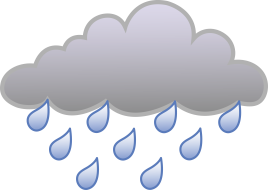 Méthodes
Variables climatiques :les plus communément utilisées
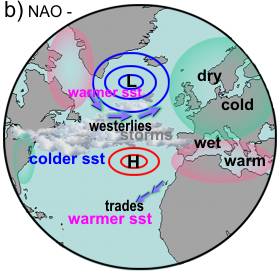 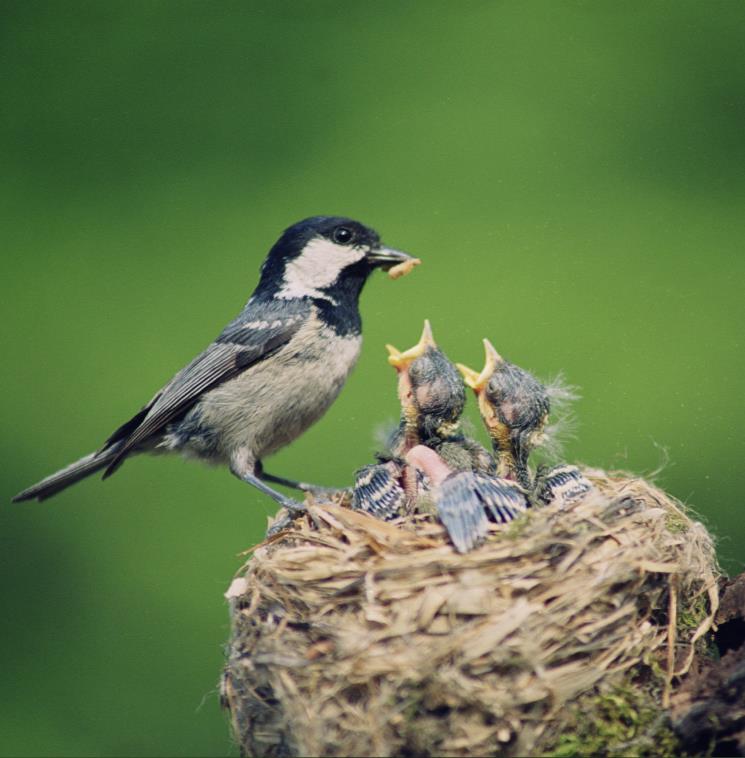 Période de reproduction : printemps
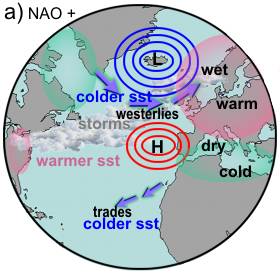 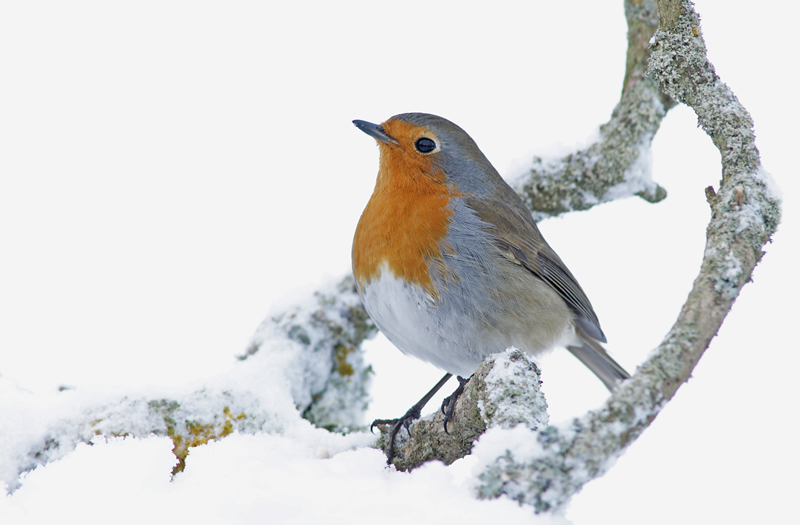 Hiver
Anomalies locales

Température 






Précipitations
Anomalies à large échelle
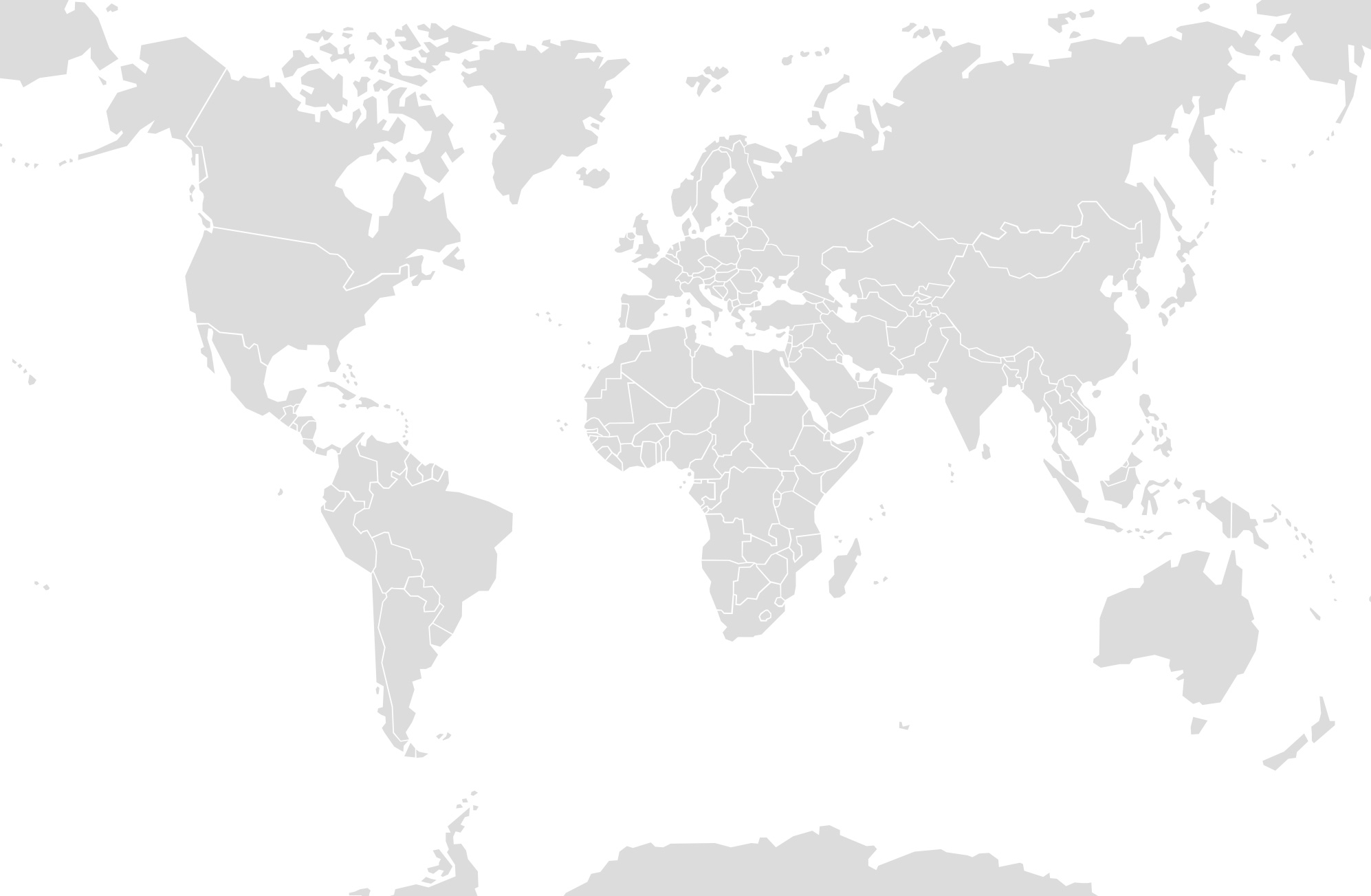 Espèces sédetaires: North Atlantic Oscillation
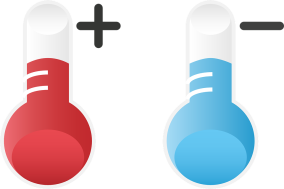 Espèces migratrices: Sahel Rainfall
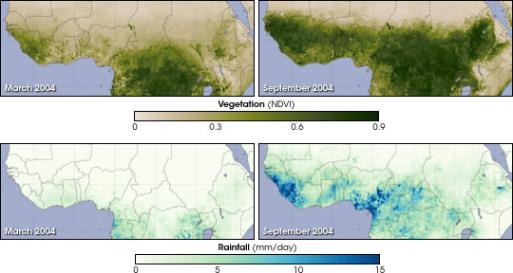 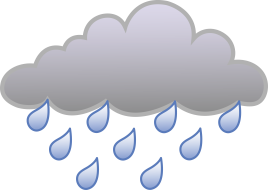 Méthodes
Analyses de variancesDeux modèles utilisés
Kéry & Schaub. 2001
Modèle de référence



Modèle climatique
Survie adulte
logit
+
+
Variables d’ajustement
Random
(année:espèce)
Random
(année)
~
Survie adulte
logit
+
+
Anomalies climatiques
+
Random
(année:espèce)
Random
(Year)
Variables d’ajustement
~
Méthodes
Analyses de variancesSynchronie entre espèces
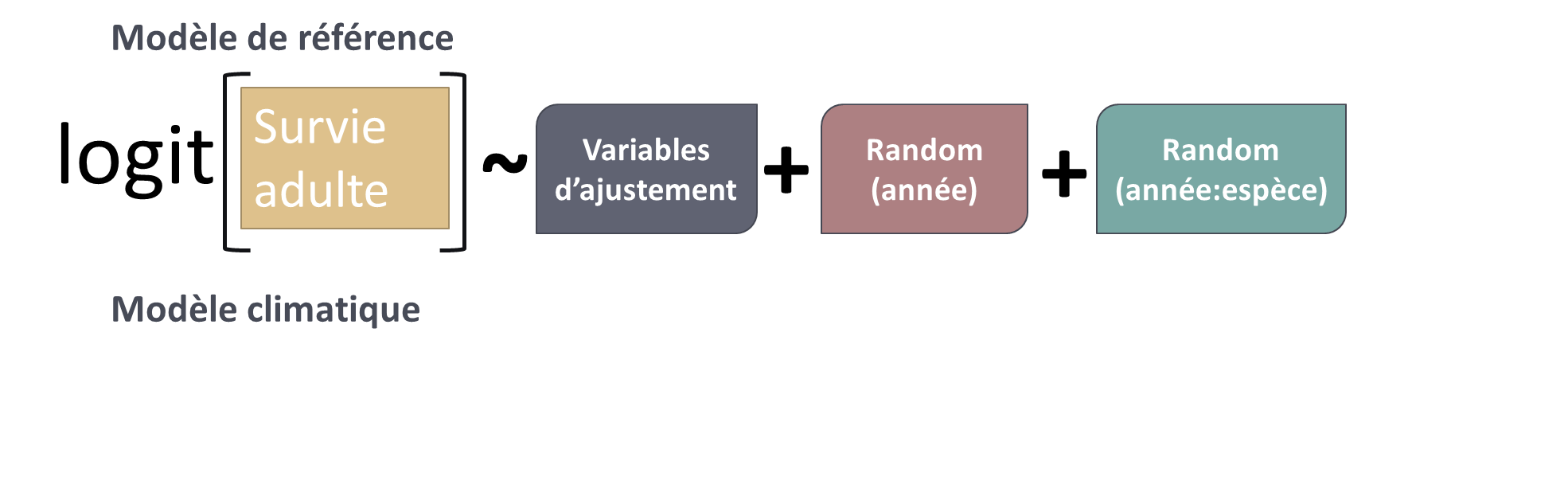 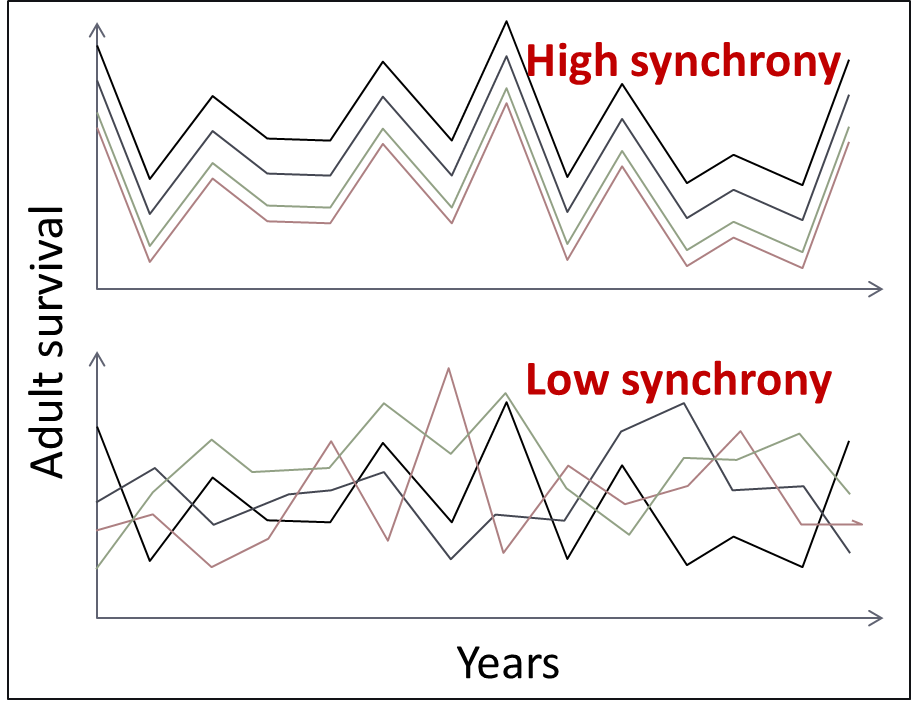 Random effect values
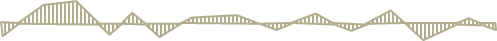 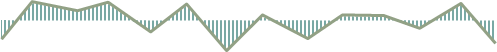 Grosbois et al. 2009, Lahoz-Monfort et al 2011
years
ICC = intraclass correlation coefficient
Fraction de variance interannuelle non expliquée par un effet des espèces
Méthodes
Analyses de variancesClimate contribution on global between-year survival variance
Grosbois et al. 2009, Lahoz-Monfort et al 2011
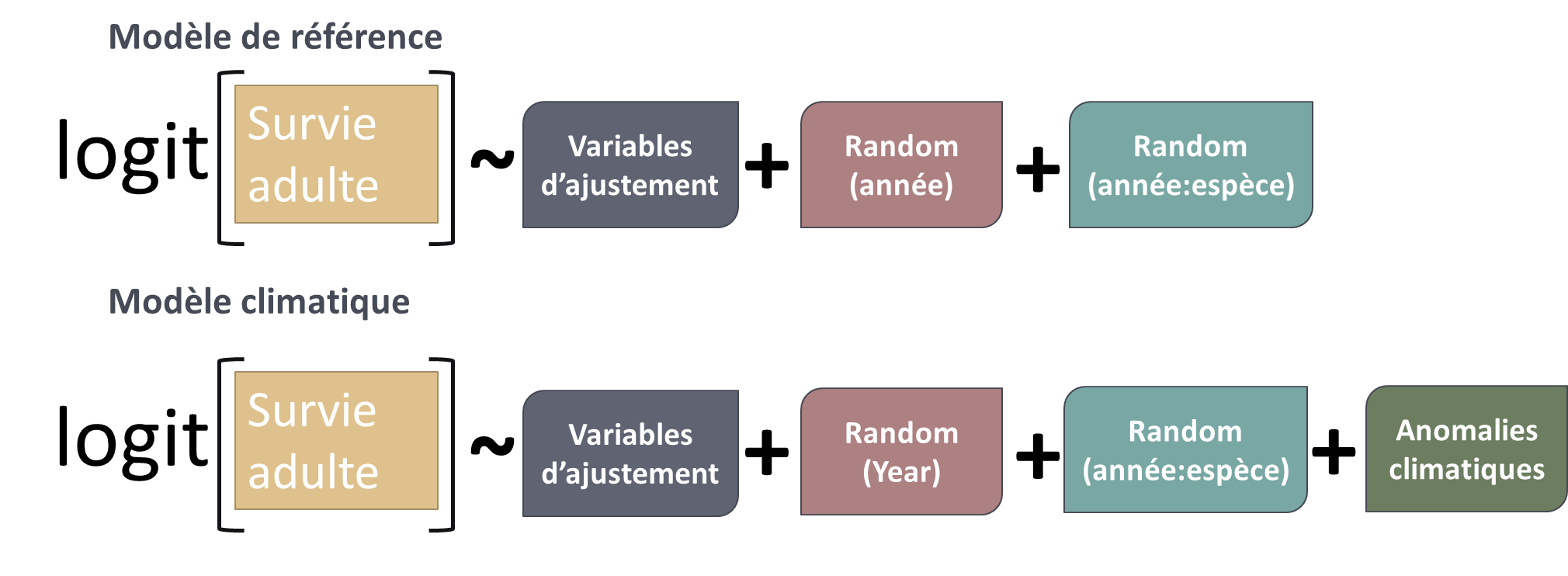 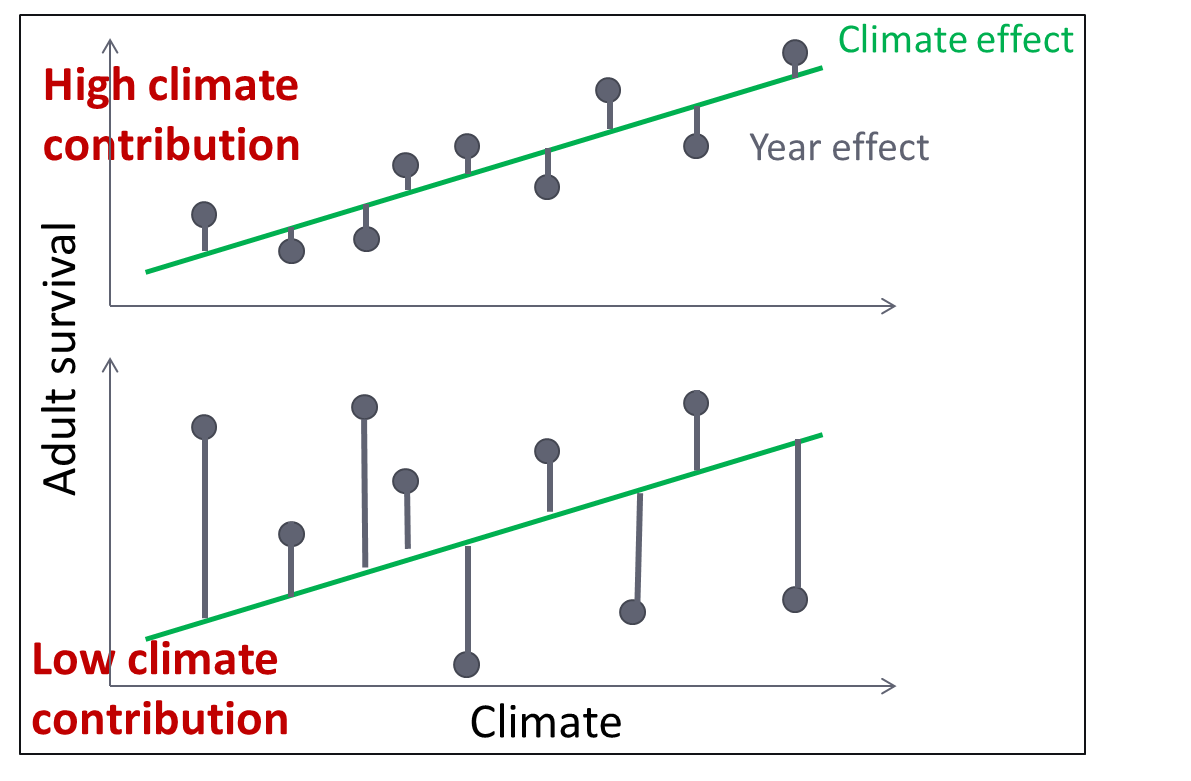 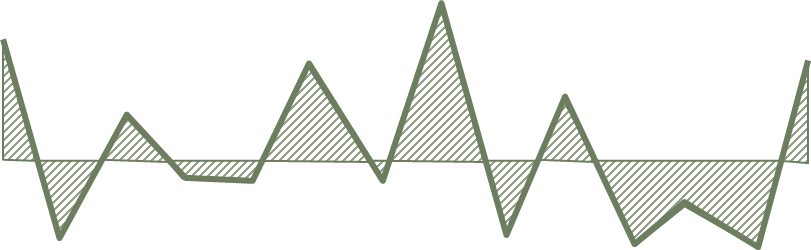 Random effect values
years
Résultats
Synchronie entre espèces pour la survie interannuelle
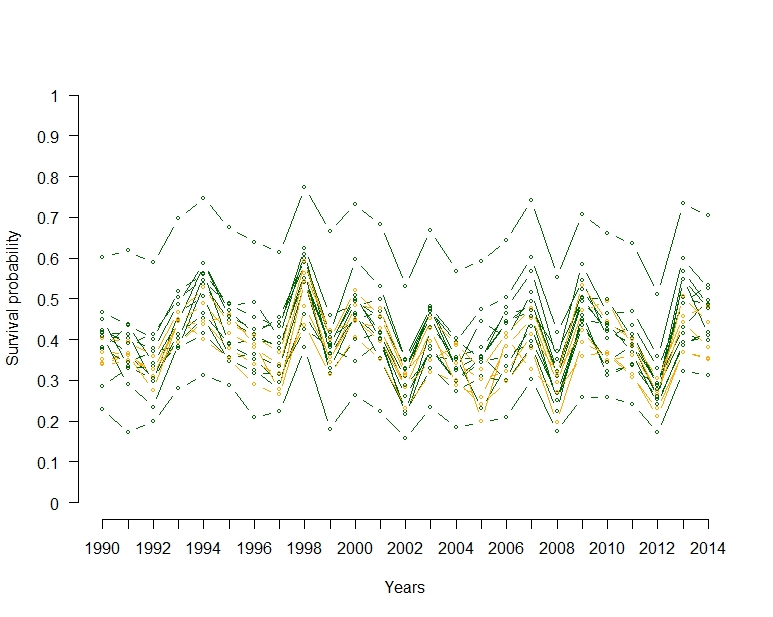 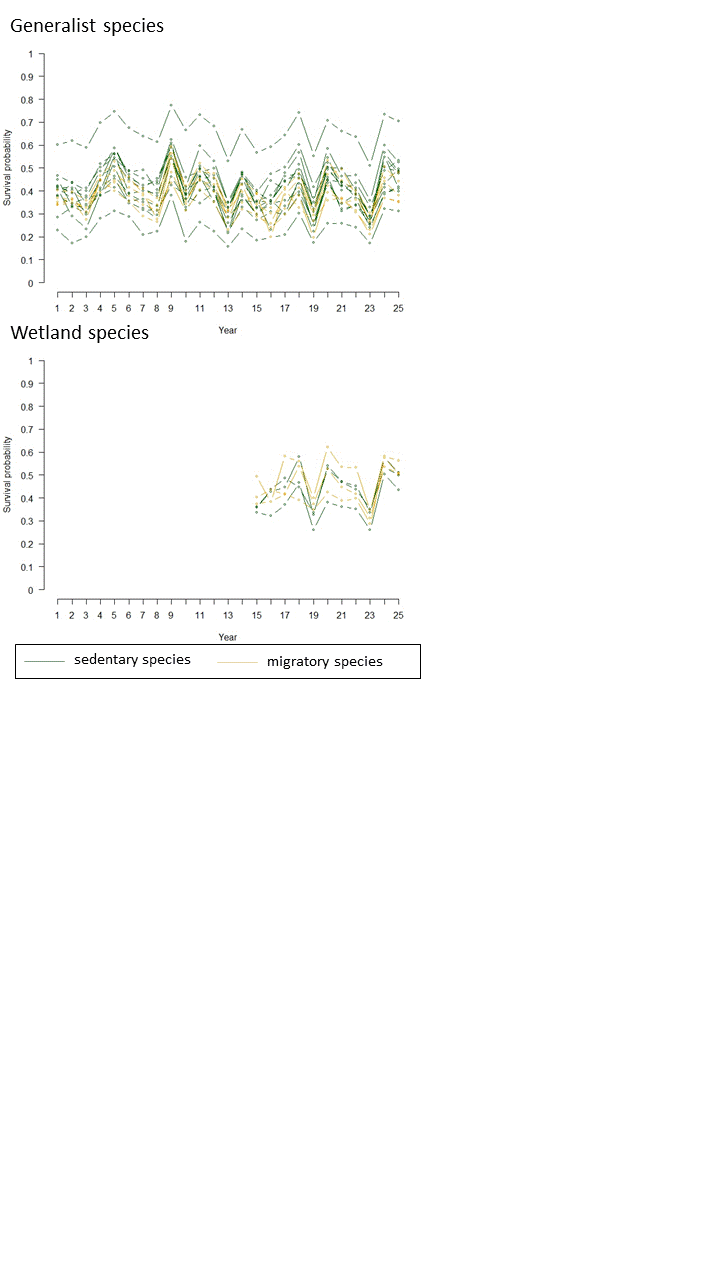 Résultats
Synchronie entre espèces pour la survie interannuelle
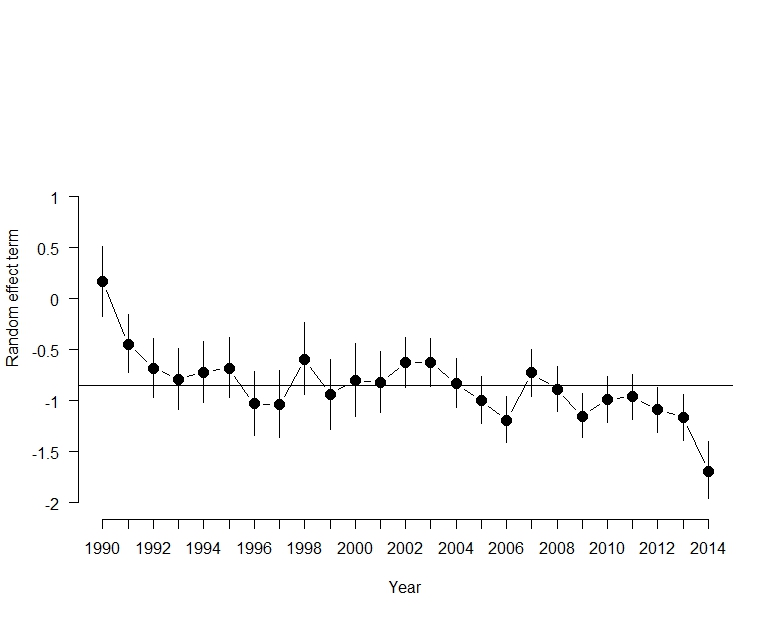 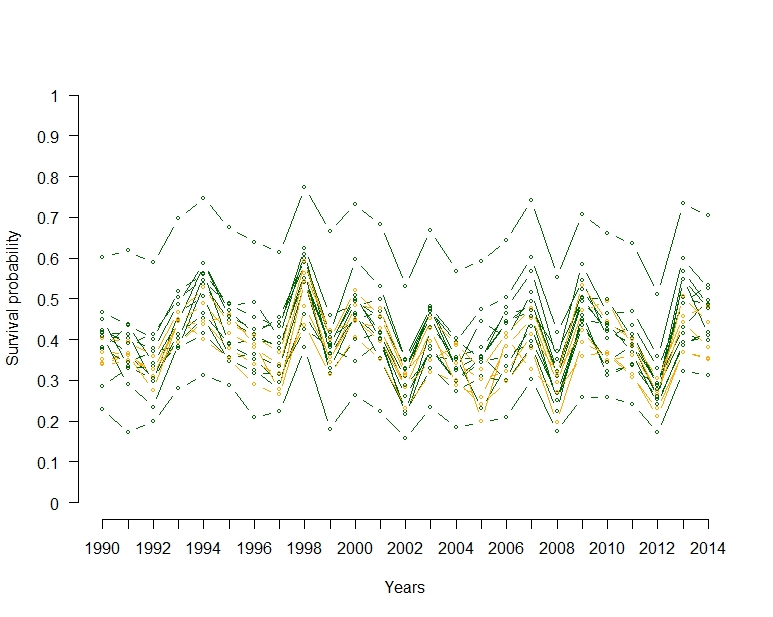 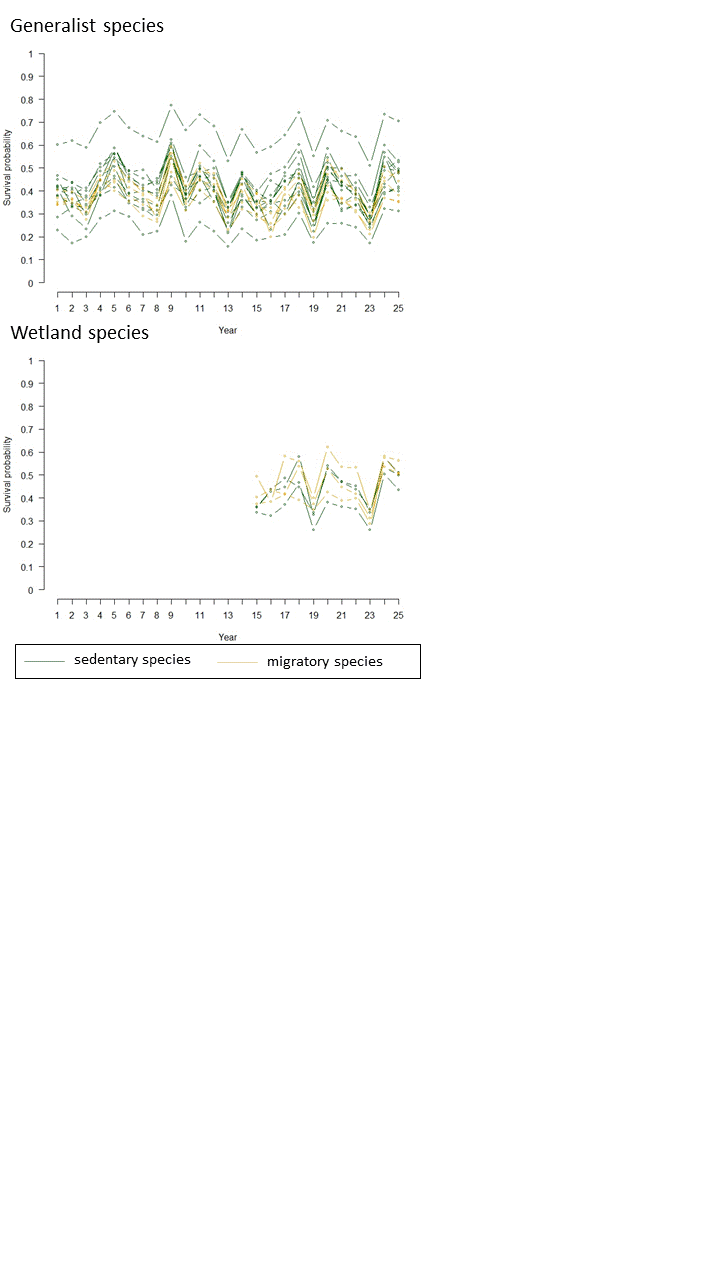 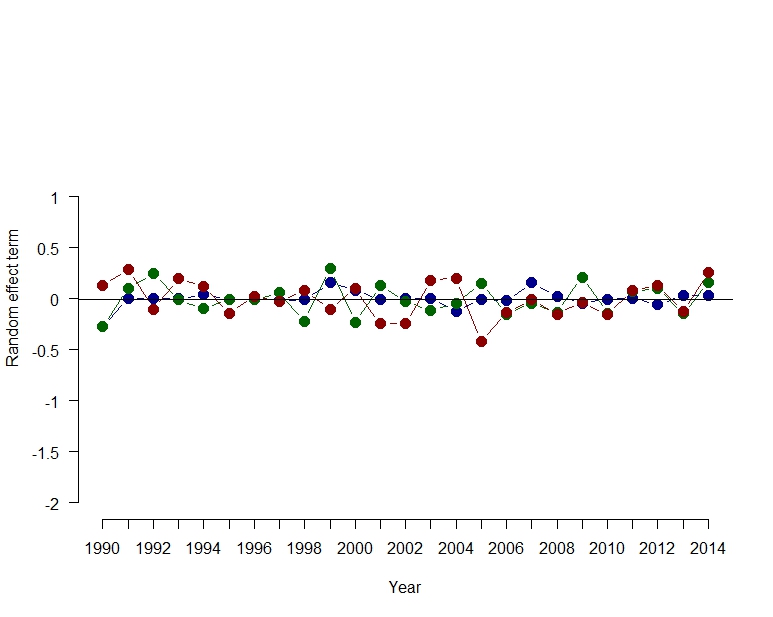 Résultats
Synchronie entre espèces pour la survie interannuelle
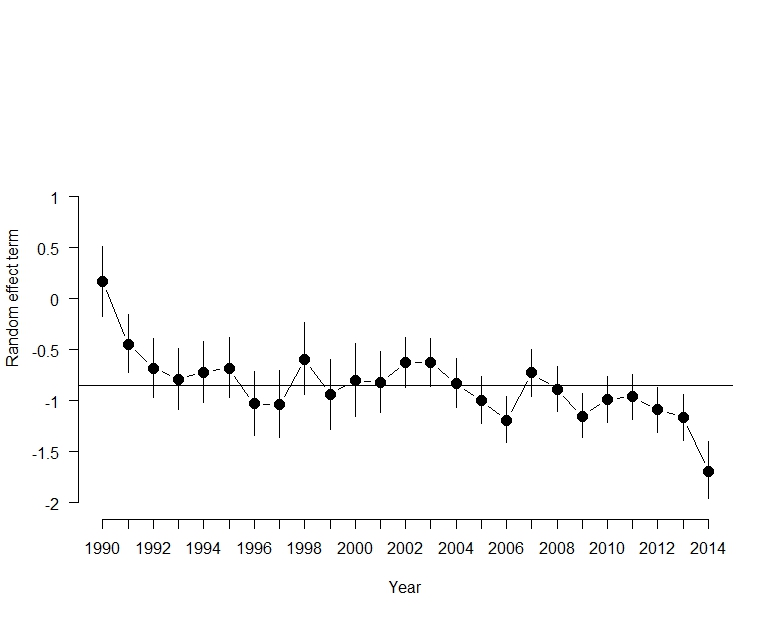 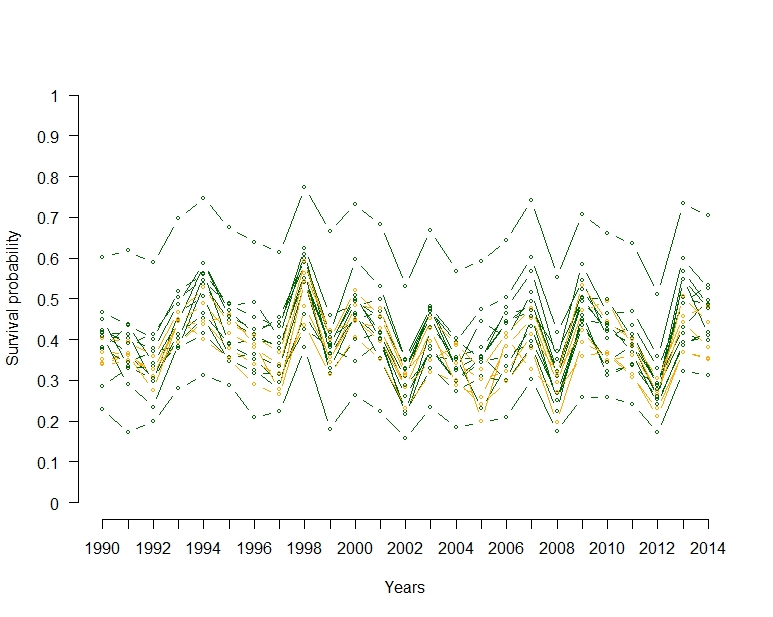 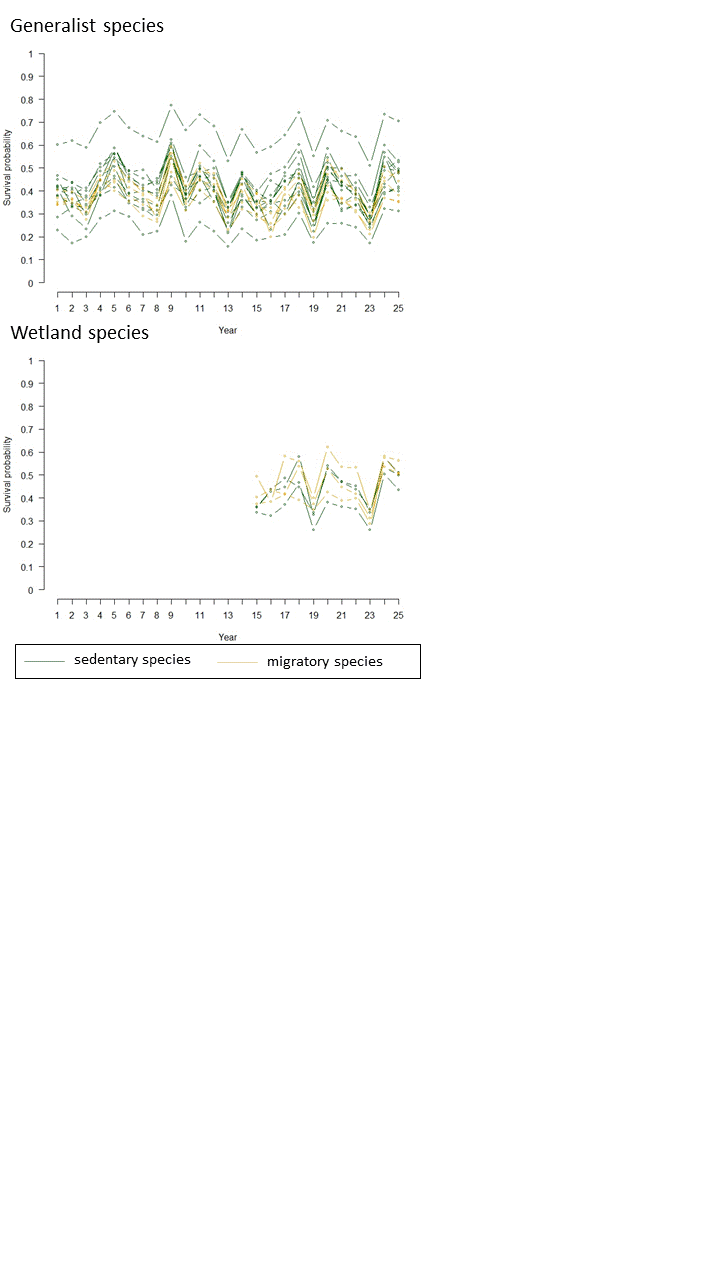 ICC = 80% de synchronie entre espèces
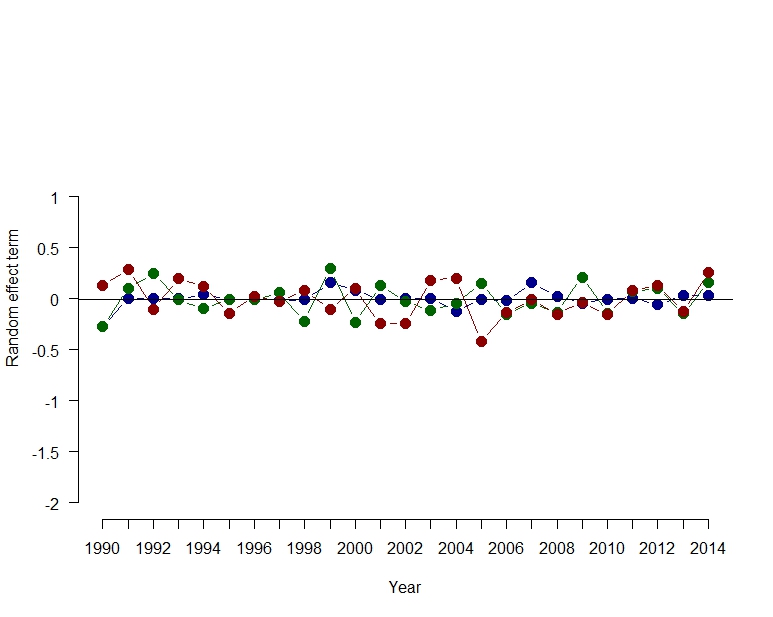 Résultats
Influence saisonnière du climat pour les espèces sédentaires
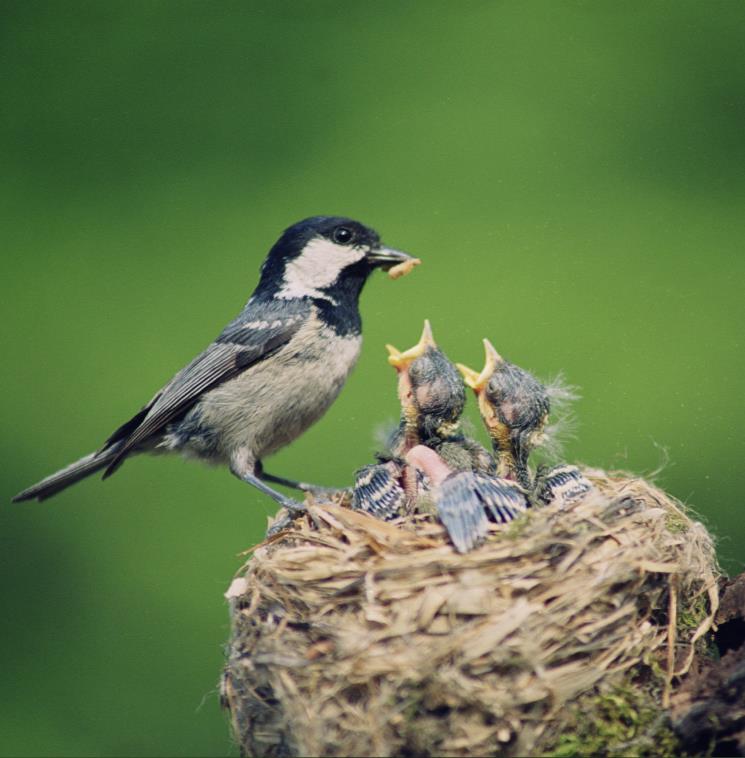 Among most commonly used climate variables, none explains survival 
(except North Atlantic Oscillation)
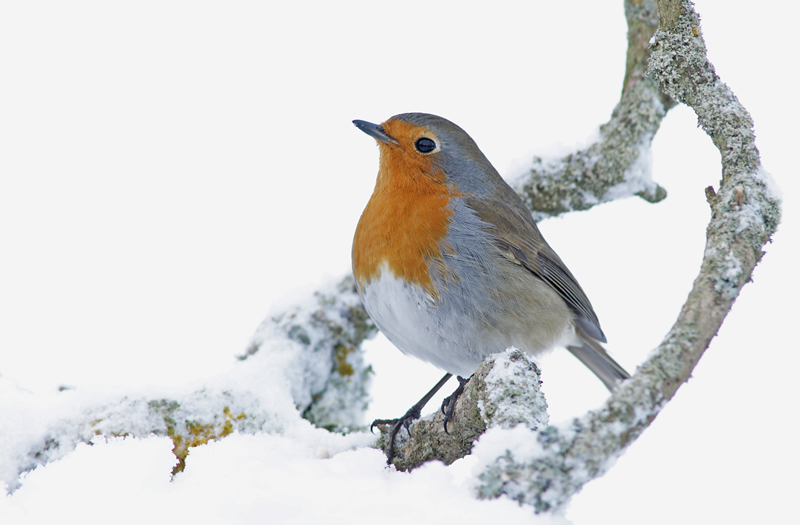 Resultats
Influence saisonnière du climat pour les espèces sédentaires
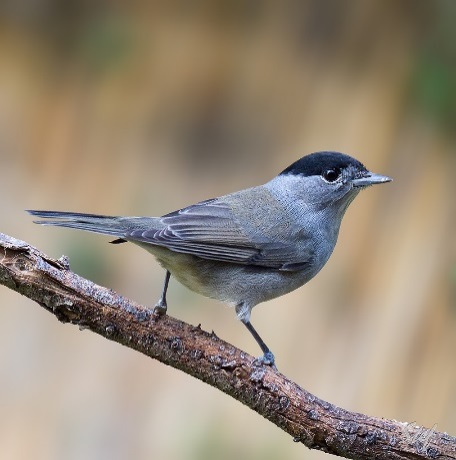 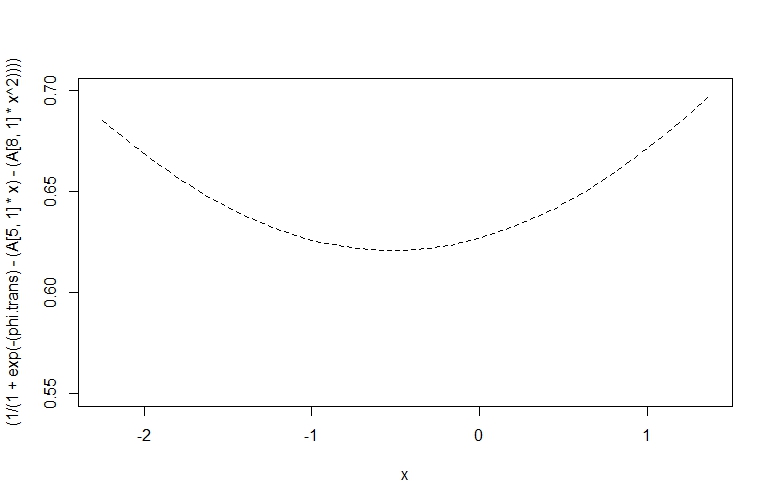 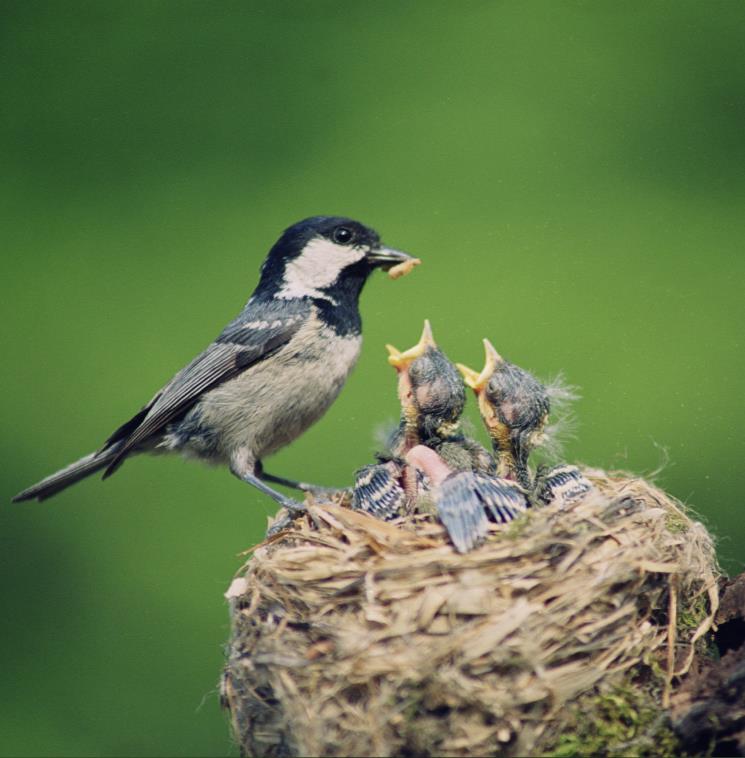 Adult survival
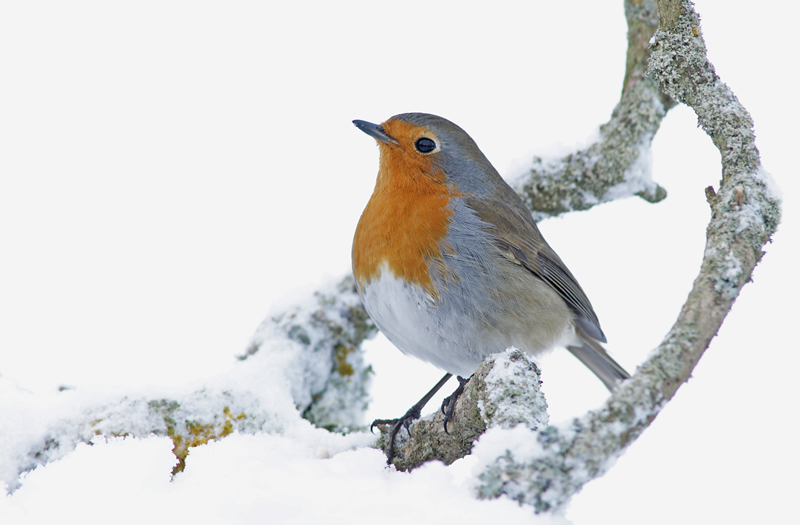 Froid et sec
Chaud et humide
NAO anomalies
Résultats
Part de variance interannuelle expliquée par le climat
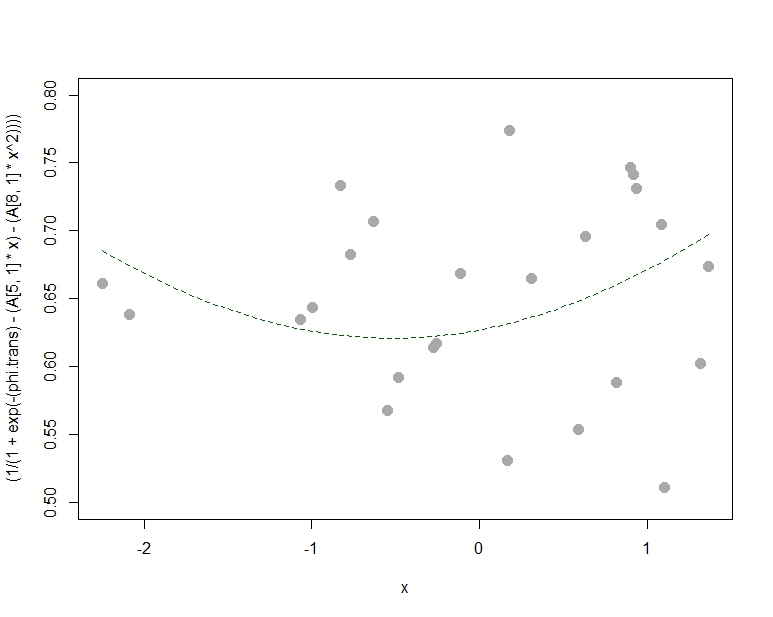 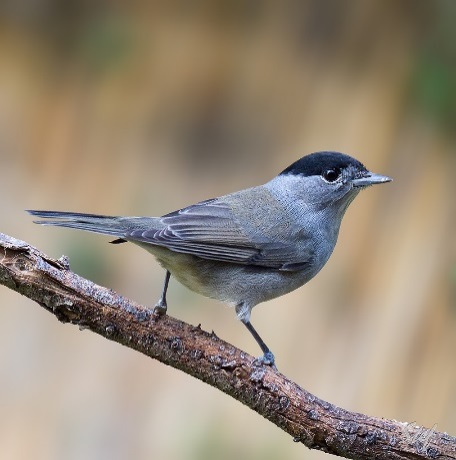 Climate (NAO) effect
Adult survival
Year effects
NAO anomalies
Résultats
Part de variance interannuelle expliquée par le climat
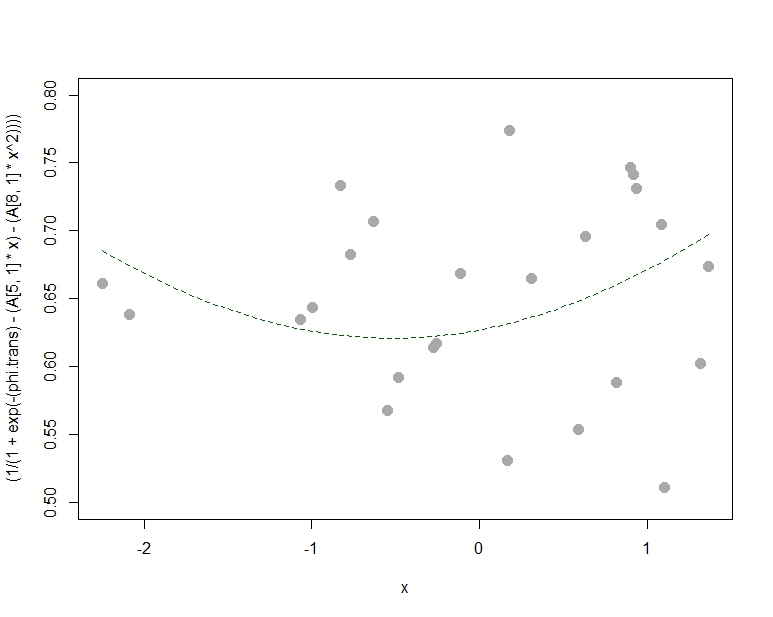 Très faible contribution du NAO: 
3% de la variance interannuelle globale expliquée par la NAO
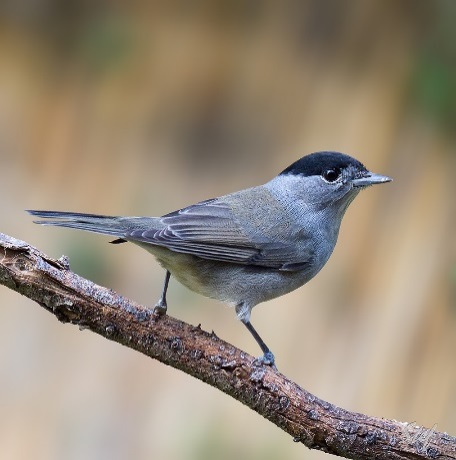 Climate (NAO) effect
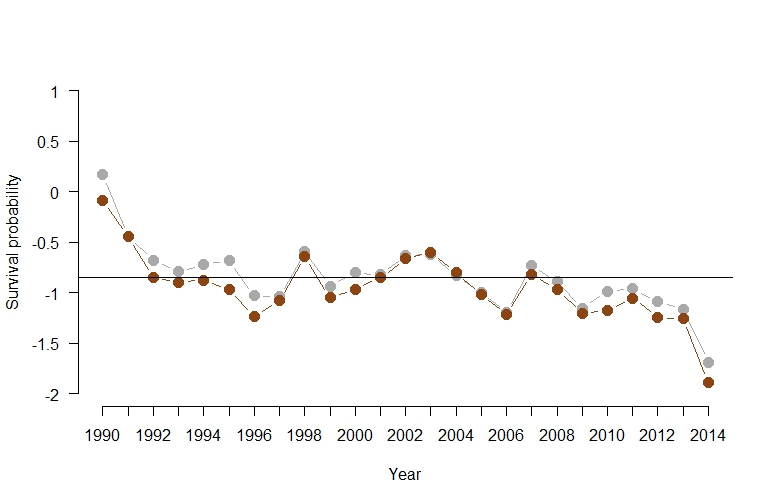 Adult survival
Year effects
NAO anomalies
Discussion
Principaux résultats
80% synchronie entre espèces pour la survie interannuelle
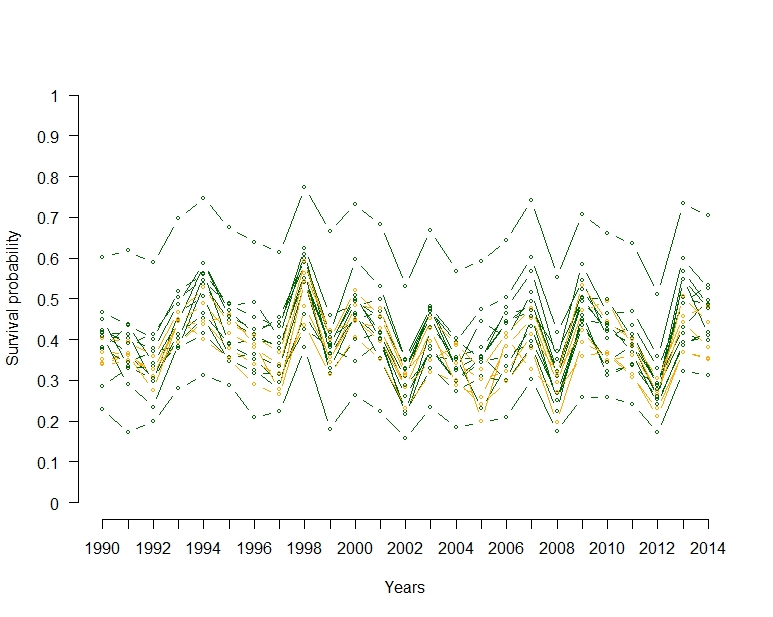 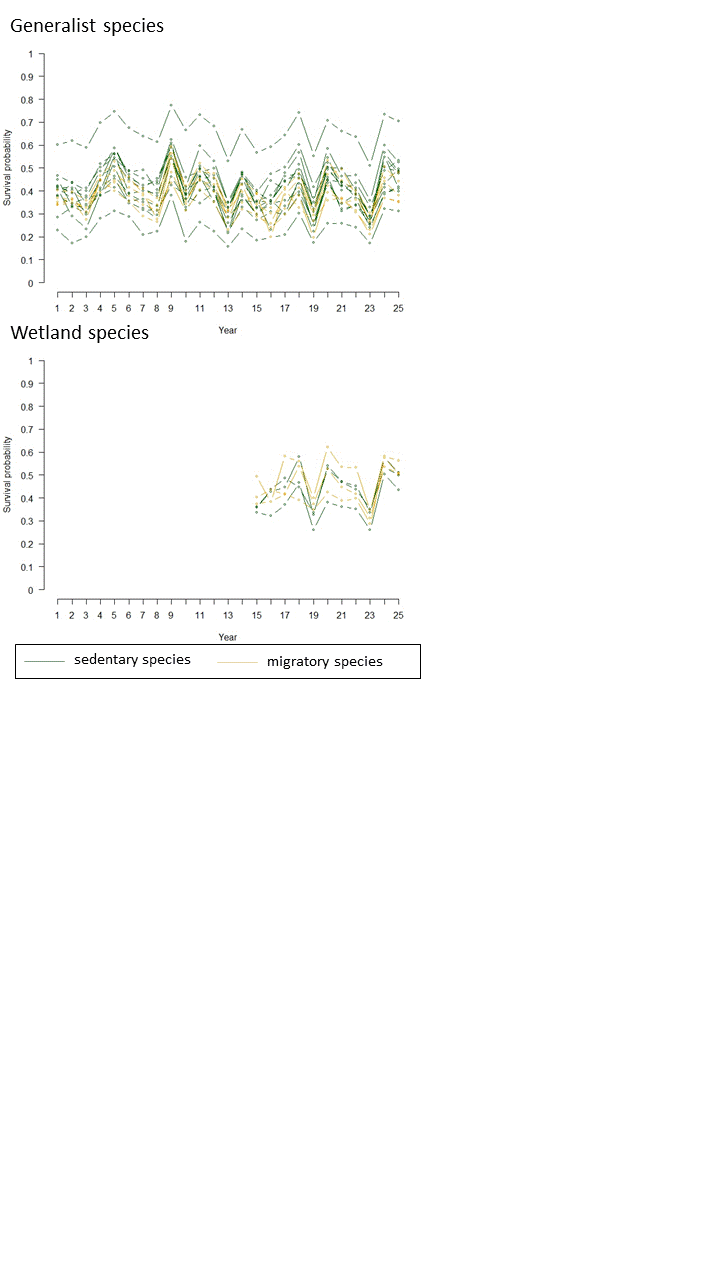 « Quelque-chose » (le climat?) synchronise cette survie
Discussion
Principaux résultats
80% synchronie entre espèces pour la survie interannuelle
Parmi les variables climatiques les plus communément utilisées, aucune n’explique les variations de survie (sauf la NAO)
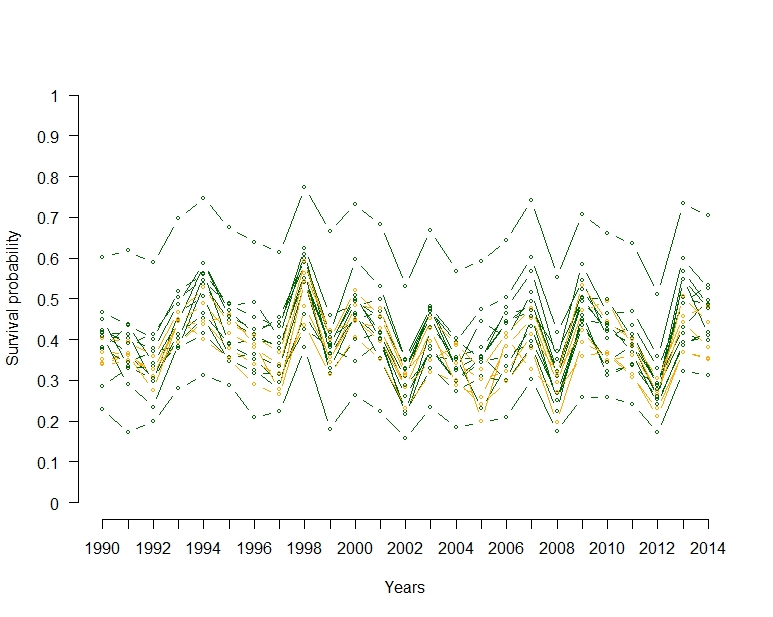 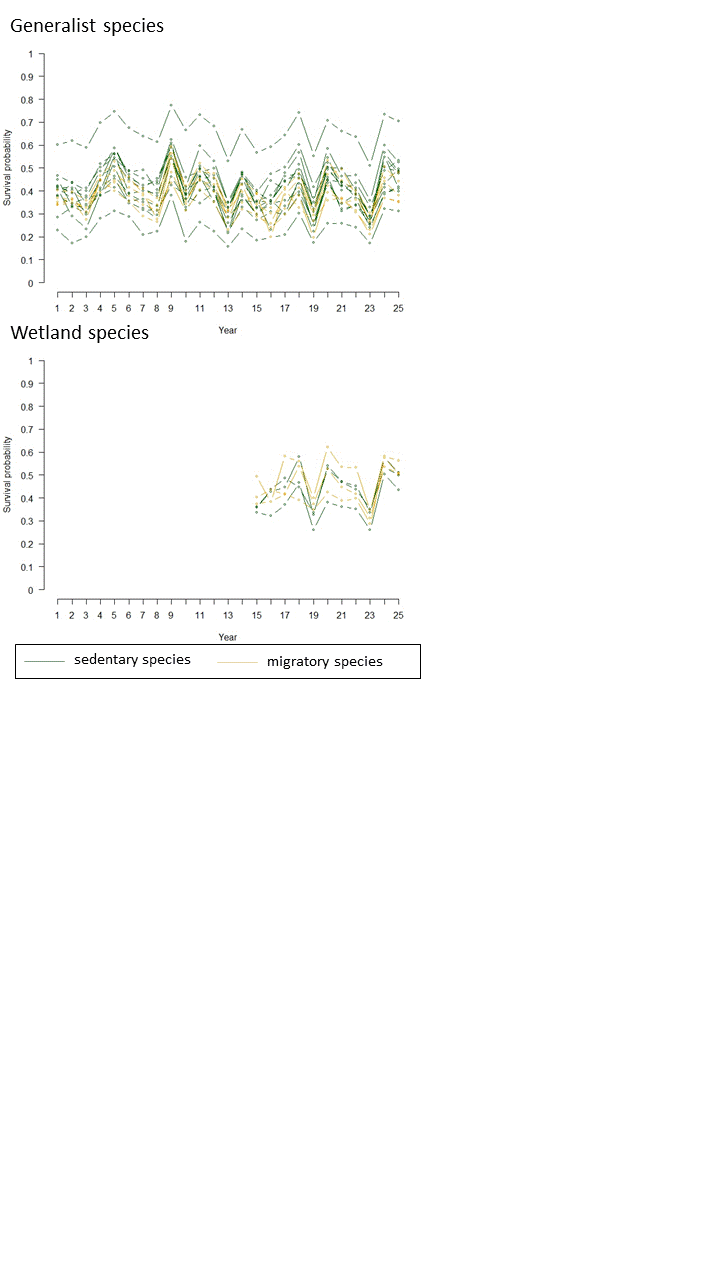 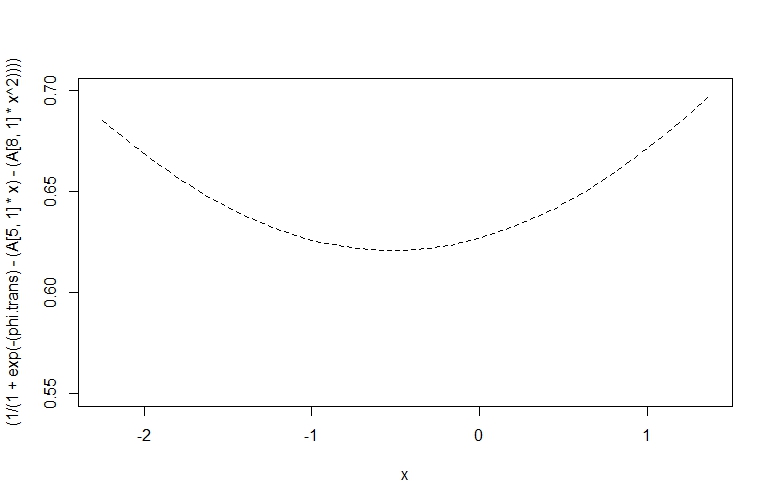 Adult survival
Froid et sec
Chaud et humide
« Quelque-chose » (le climat?) synchronise cette survie
NAO anomalies
Discussion
Principaux résultats
80% synchronie entre espèces pour la survie interannuelle
Parmi les variables climatiques les plus communément utilisées, aucune n’explique les variations de survie (sauf la NAO)
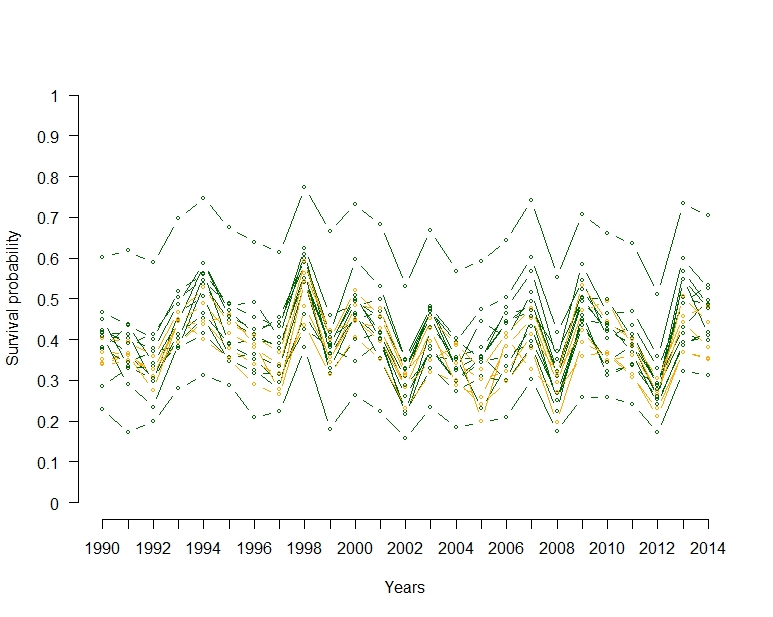 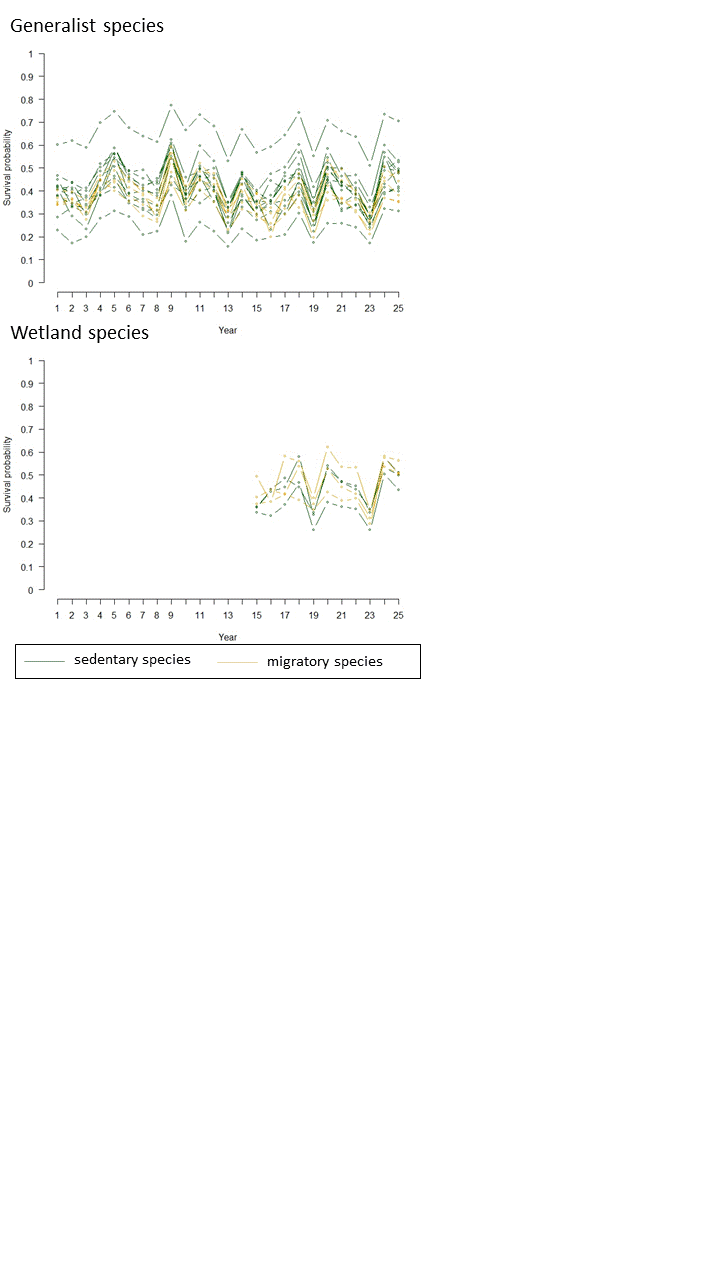 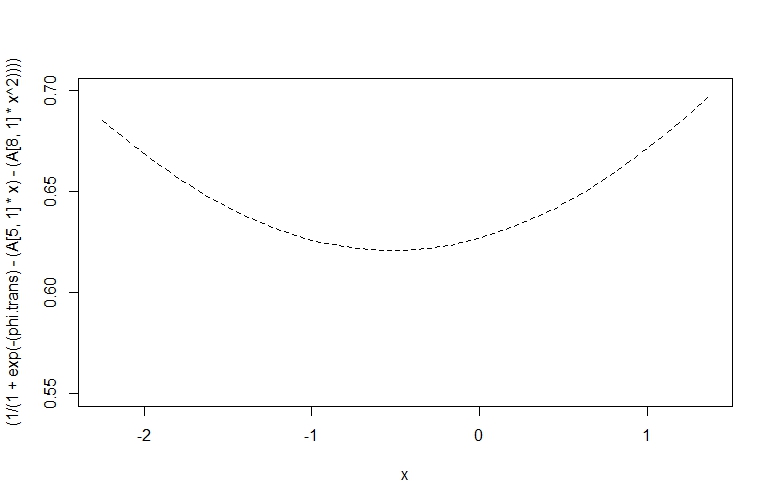 sea
sex and sun
Adult survival
Froid et sec
Chaud et humide
« Quelque-chose » (le climat?) synchronise cette survie
NAO anomalies
Hétérogénéité individuelle
Discussion
Principaux résultats
80% synchronie entre espèces pour la survie interannuelle
Parmi les variables climatiques les plus communément utilisées, aucune n’explique les variations de survie (sauf la NAO)
Contribution de la NAO à la variance globale interannuelle : 3%
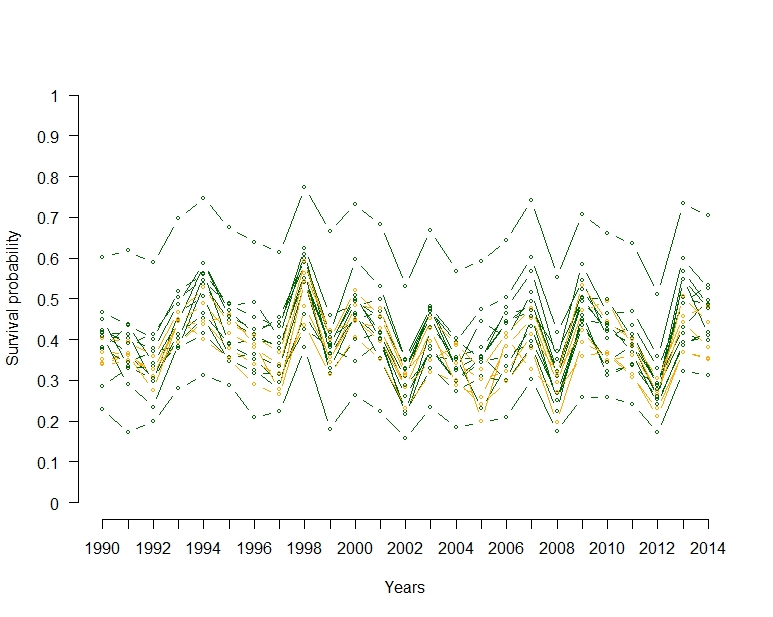 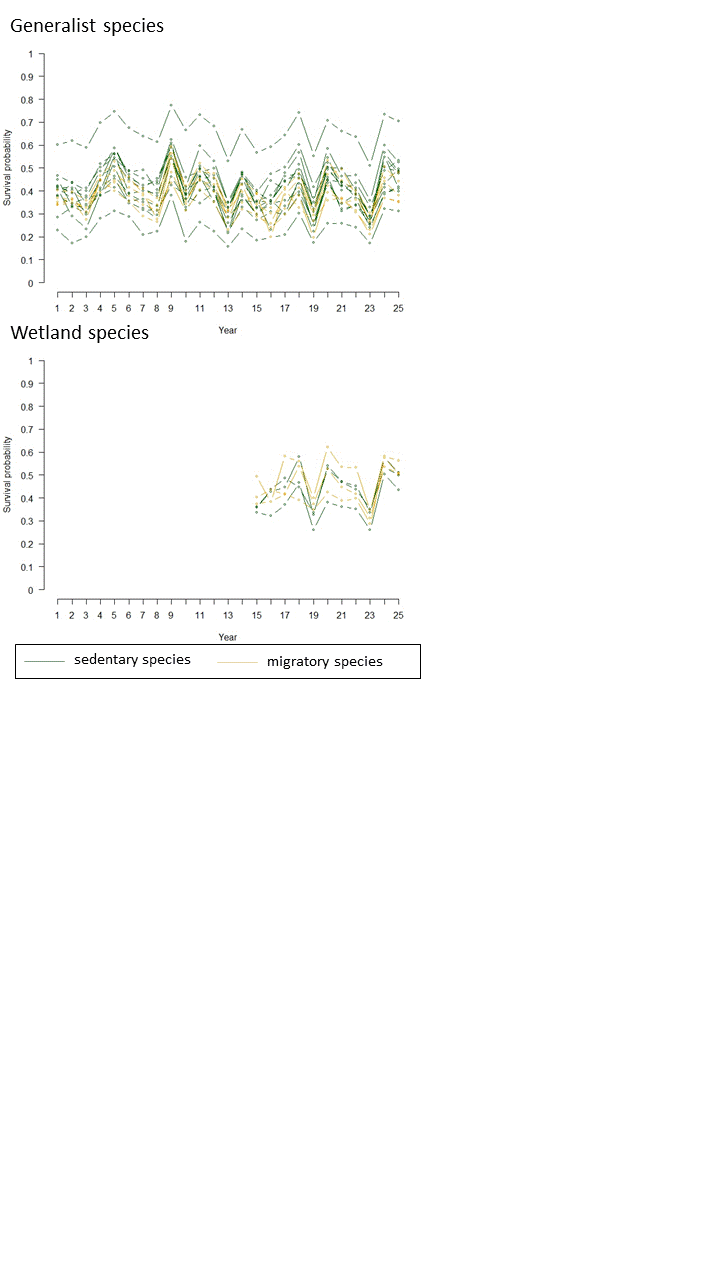 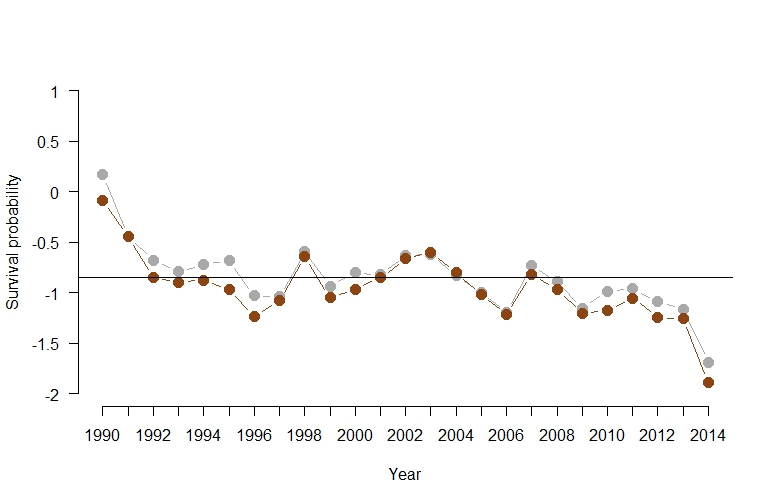 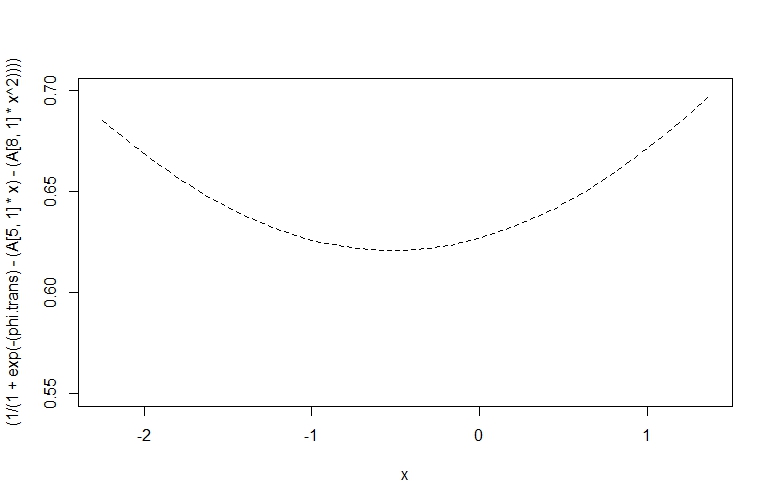 sea
sex and sun
Adult survival
Froid et sec
Chaud et humide
≈
« Quelque-chose » (le climat?) synchronise cette survie
NAO anomalies
Hétérogénéité individuelle
Discussion
Pourquoi ne détecte-t-on pas d’effet du climat?
Discussion
Pourquoi ne détecte-t-on pas d’effet du climat?
Hypothèse 1 : effet indirect du climat
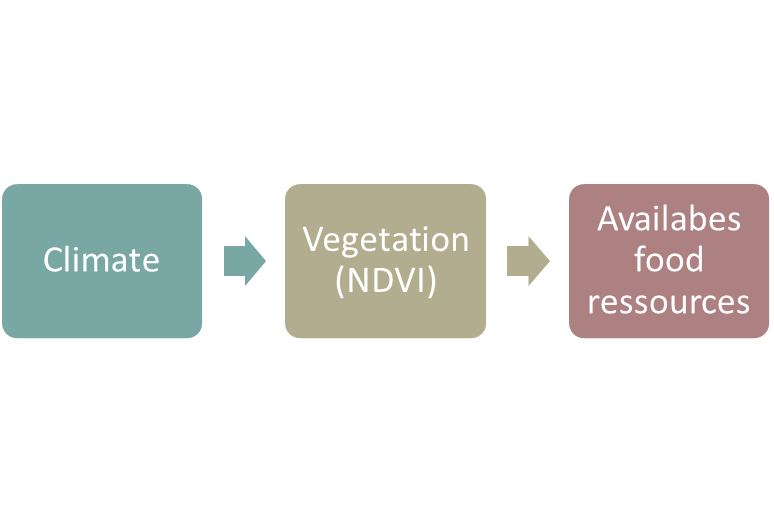 Available food resources
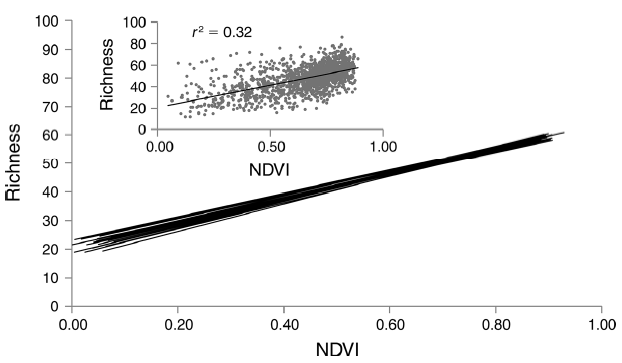 Species richness
Dobson et al. 2015
Discussion
Pourquoi ne détecte-t-on pas d’effet du climat?
Hypothèse 1 : effet indirect du climat
Hypothèse 2 : effet du climat latitudinal dépendant
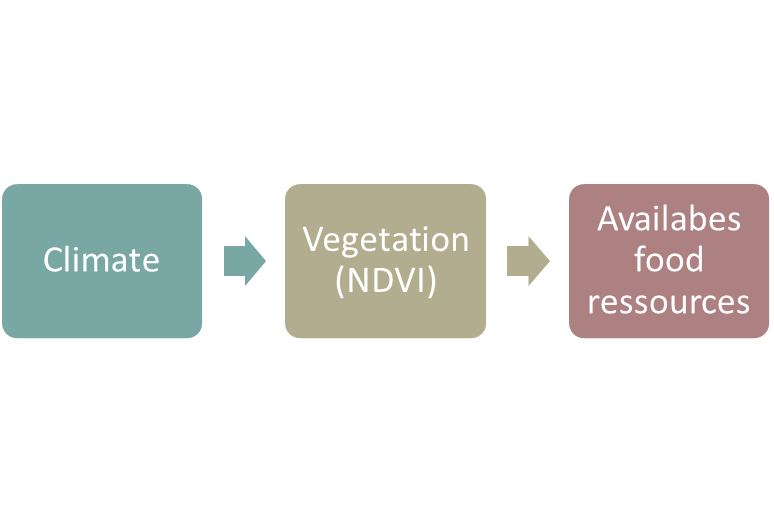 Available food resources
Résultats préliminaires :
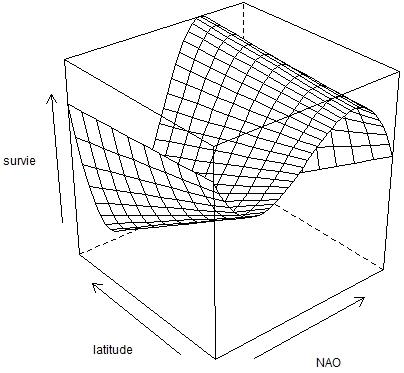 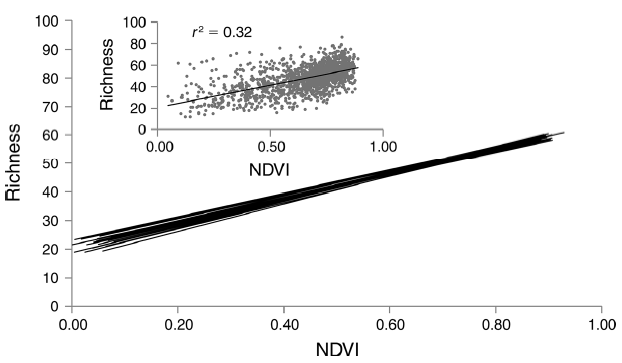 Species richness
Dobson et al. 2015
Discussion
Pourquoi ne détecte-t-on pas d’effet du climat?
Hypothèse 1 : effet indirect du climat
Hypothèse 2 : effet du climat latitudinal dépendant
Hypothèse 3 : le climat affecterait plus la productivité que la survie
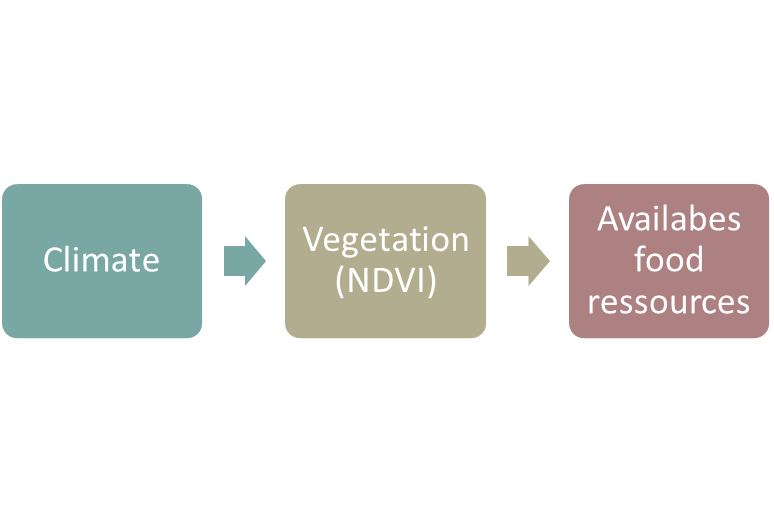 Available food resources
Résultats préliminaires :
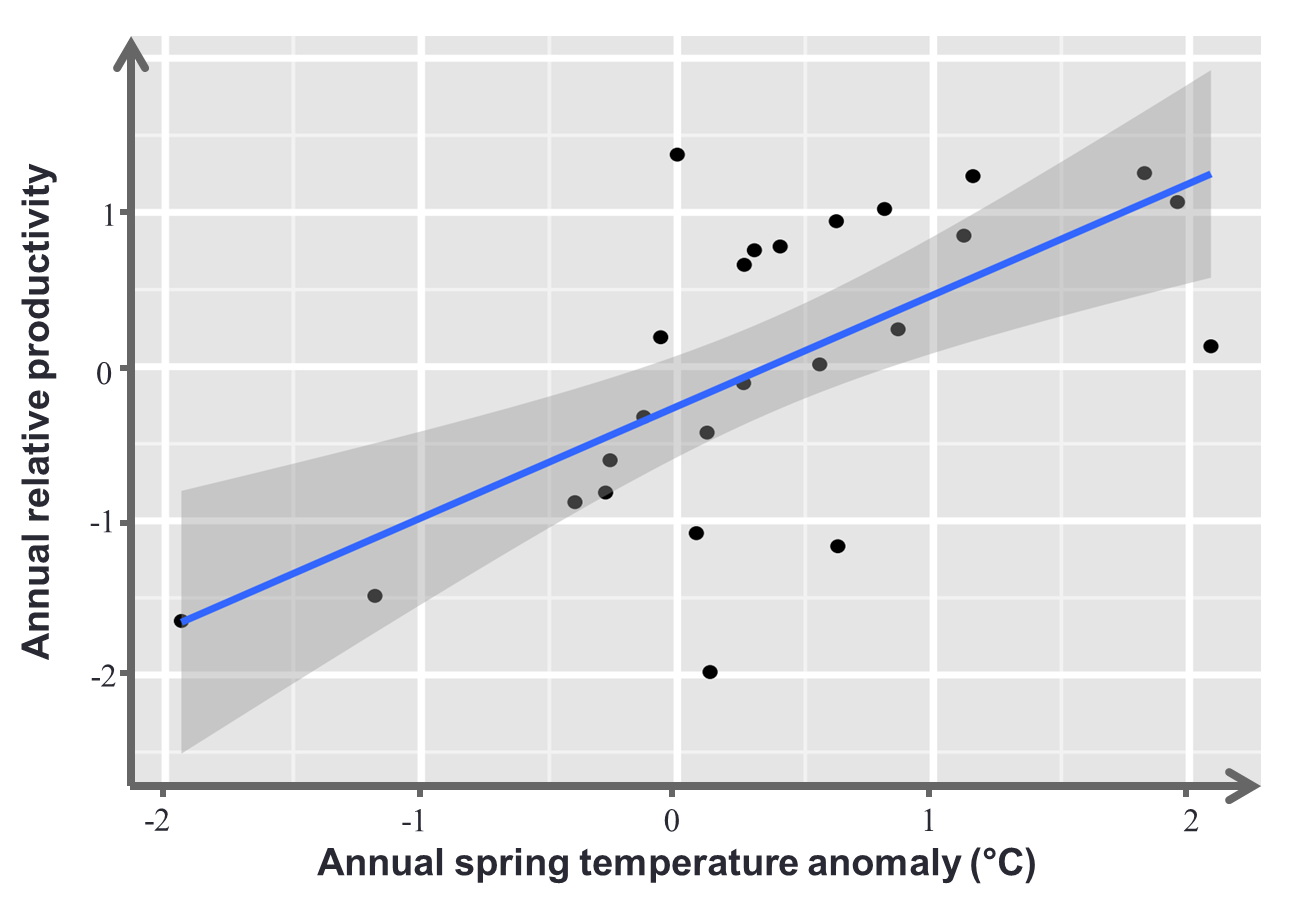 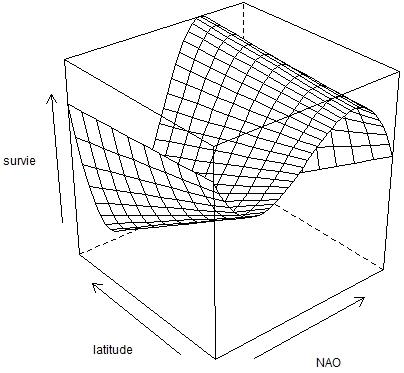 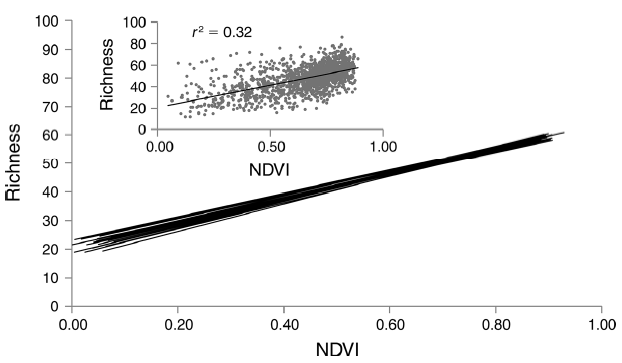 Species richness
MSc project : A. Robert (2015, supervisors : P. Gauzere and V. Devictor)
Dobson et al. 2015
Discussion
Autres perspectives : Comment expliquer le pattern de cette synchronie?
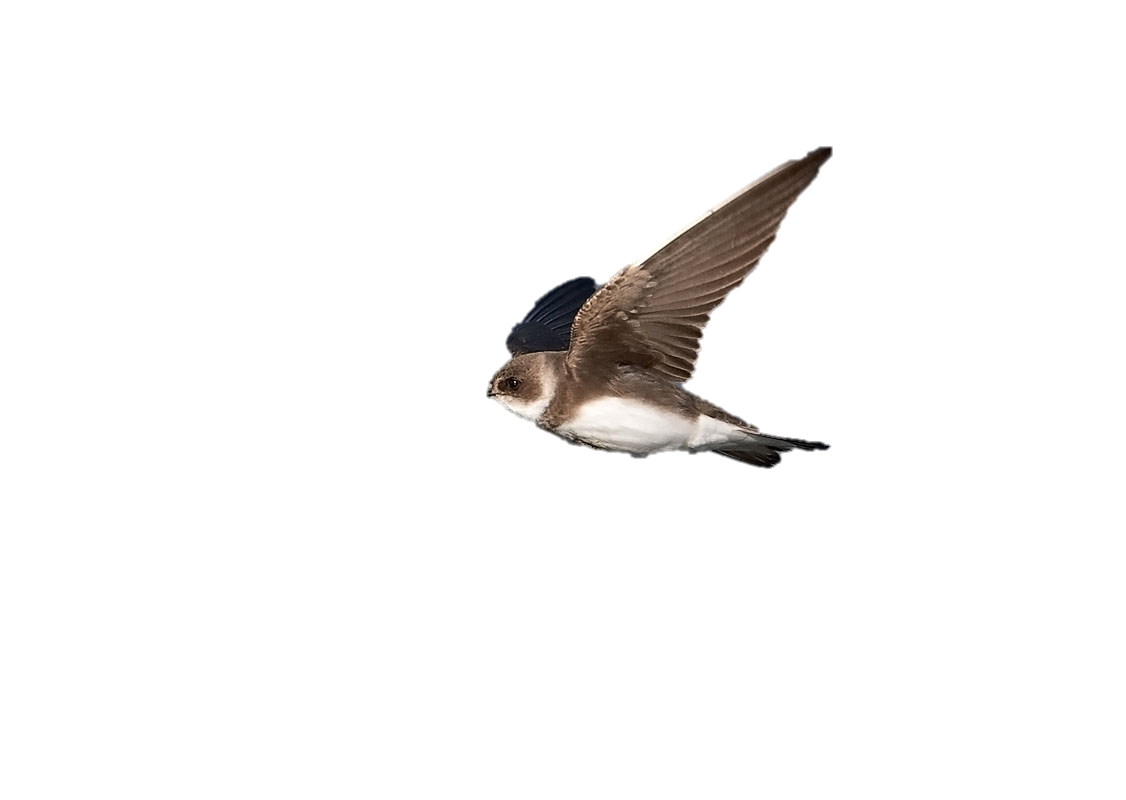 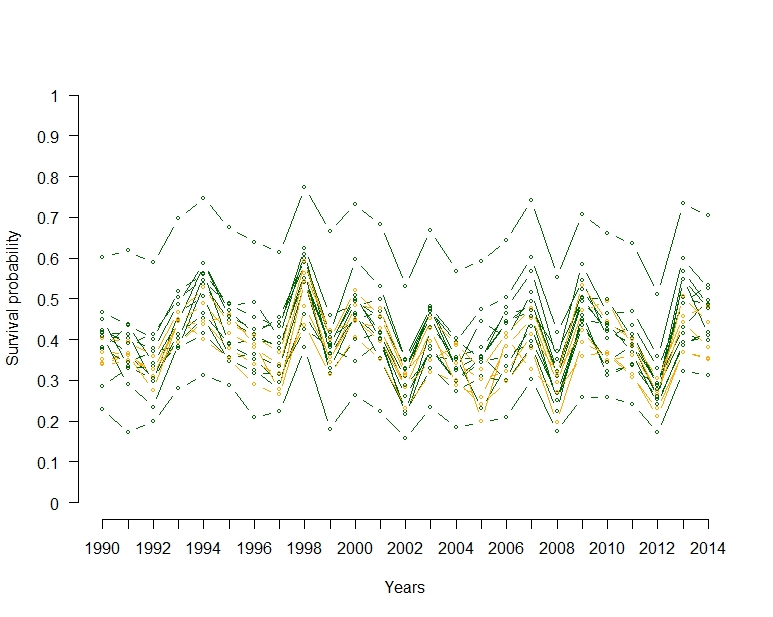 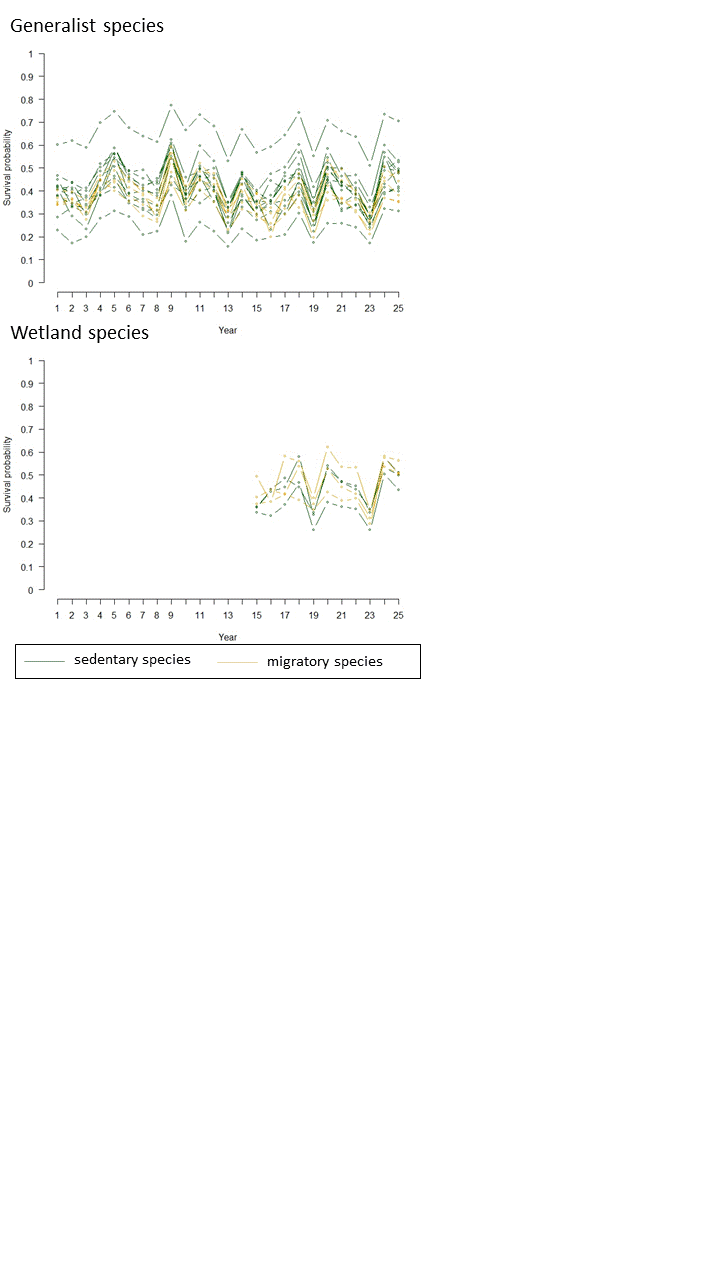 Densité dépendance?
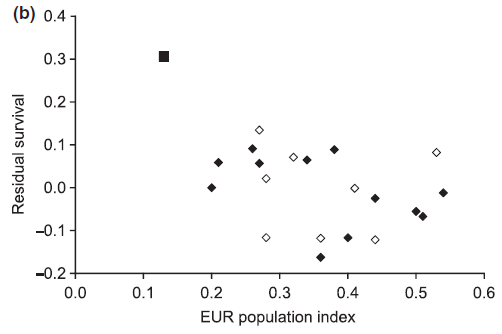 Norman et al. 2013
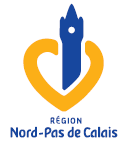 Merci!
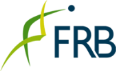 Financers
Supervisor
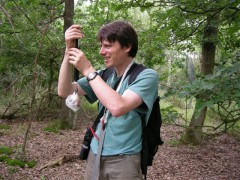 Partners
Birds
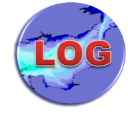 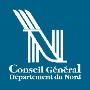 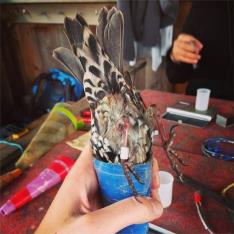 Teams
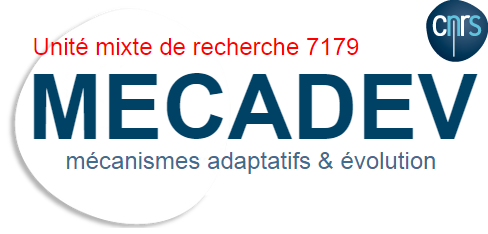 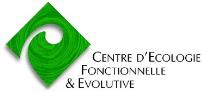 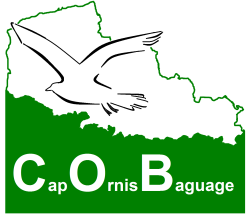 PY Henry
Volunteer birdringers
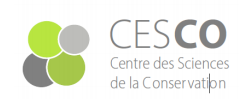 Collaborators
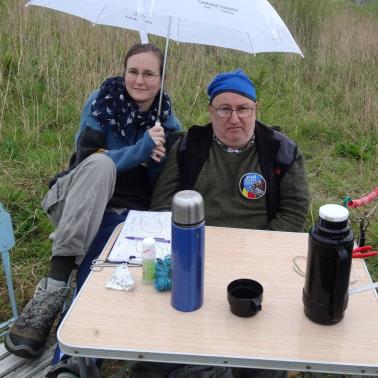 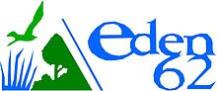 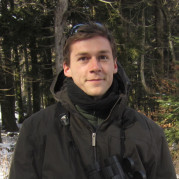 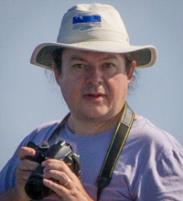 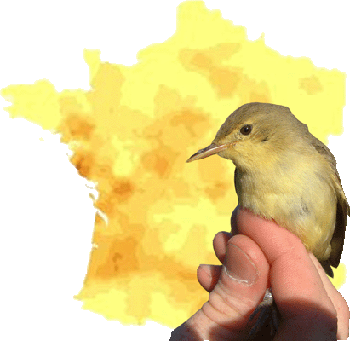 CRBPO
Centre de Recherches
sur la Biologie des
Populations d’Oiseaux
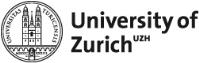 T. Bonnet
O. Gimenez
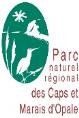 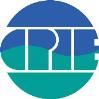 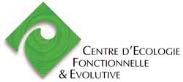 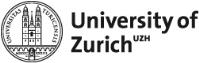 Individual heterogeneity on survival probability
Logit function
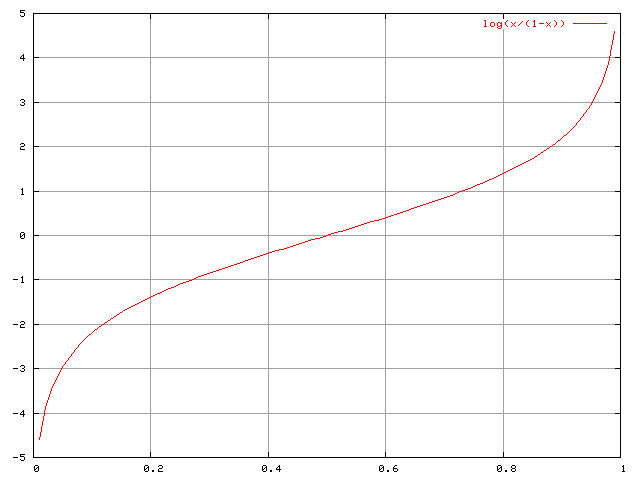 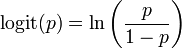